Overview of the 2 August 2015 Northern Michigan Severe Weather Outbreak
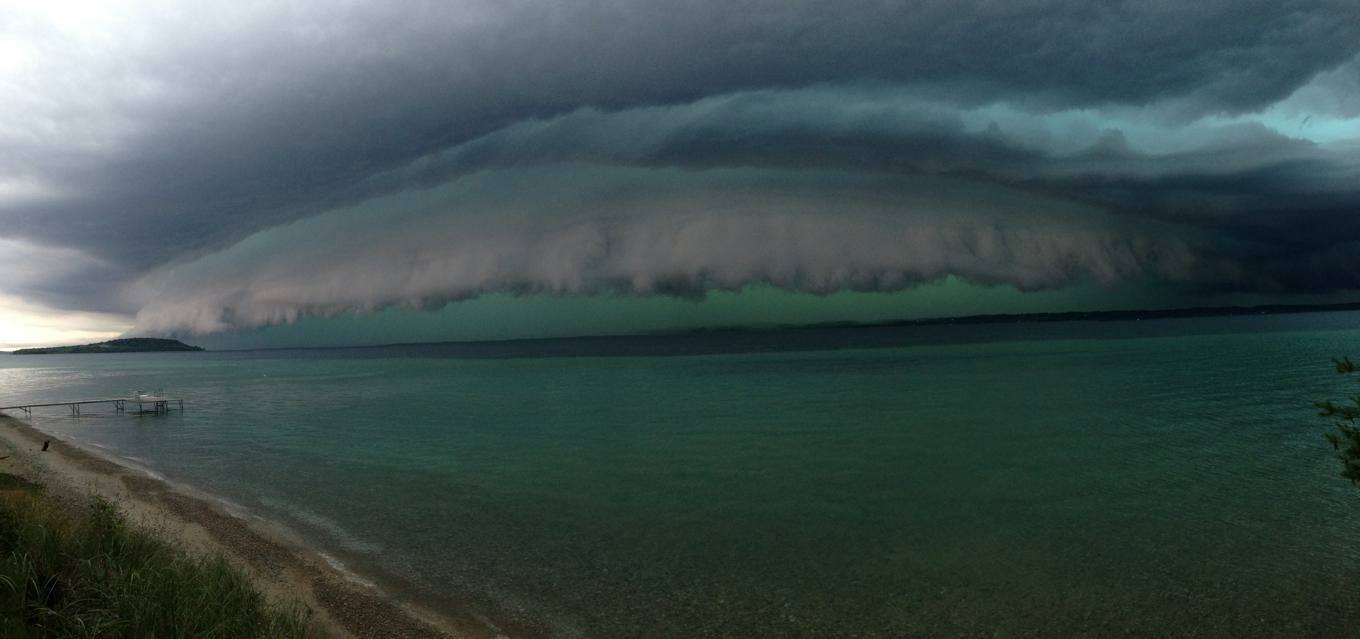 Aaron Mayhew/Matt Gillen/John Boris
National Weather Service
Gaylord MI
Overview
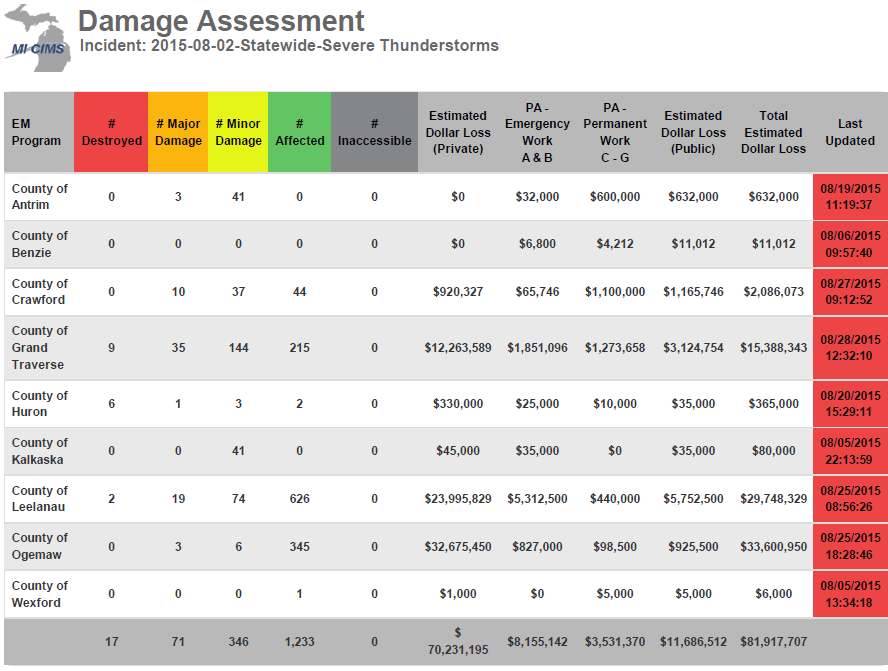 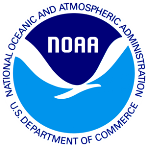 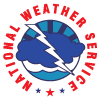 [Speaker Notes: Most expensive severe weather event in our CWA. Focus will be on Leelenau with the bow echo, but Ogemaw had the most damage associated with the large hail there. This included 4.25” hail north of West Branch, the largest documented hail stone in northern Michigan since records began in 1950.]
Overview: Storm Reports
Multiple rounds of severe thunderstorms raked northern Michigan throughout the day.

Four main “waves” of severe thunderstorms...with impacts gradually moving south  across northern Lower Michigan as the day progressed.

Storm morphology dominated by linear/bowing segments...but some supercells were also evident during the afternoon hours.

Hail/wind damage in excess of $80 million.
Main wind damage around the Grand Traverse Bay region with estimated winds of 80-100mph.  Thousands of downed trees... agricultural losses for fruit growers.
Largest hailstone on record for the WFO APX County Warning Area (4.25 inch diameter in Ogemaw County).
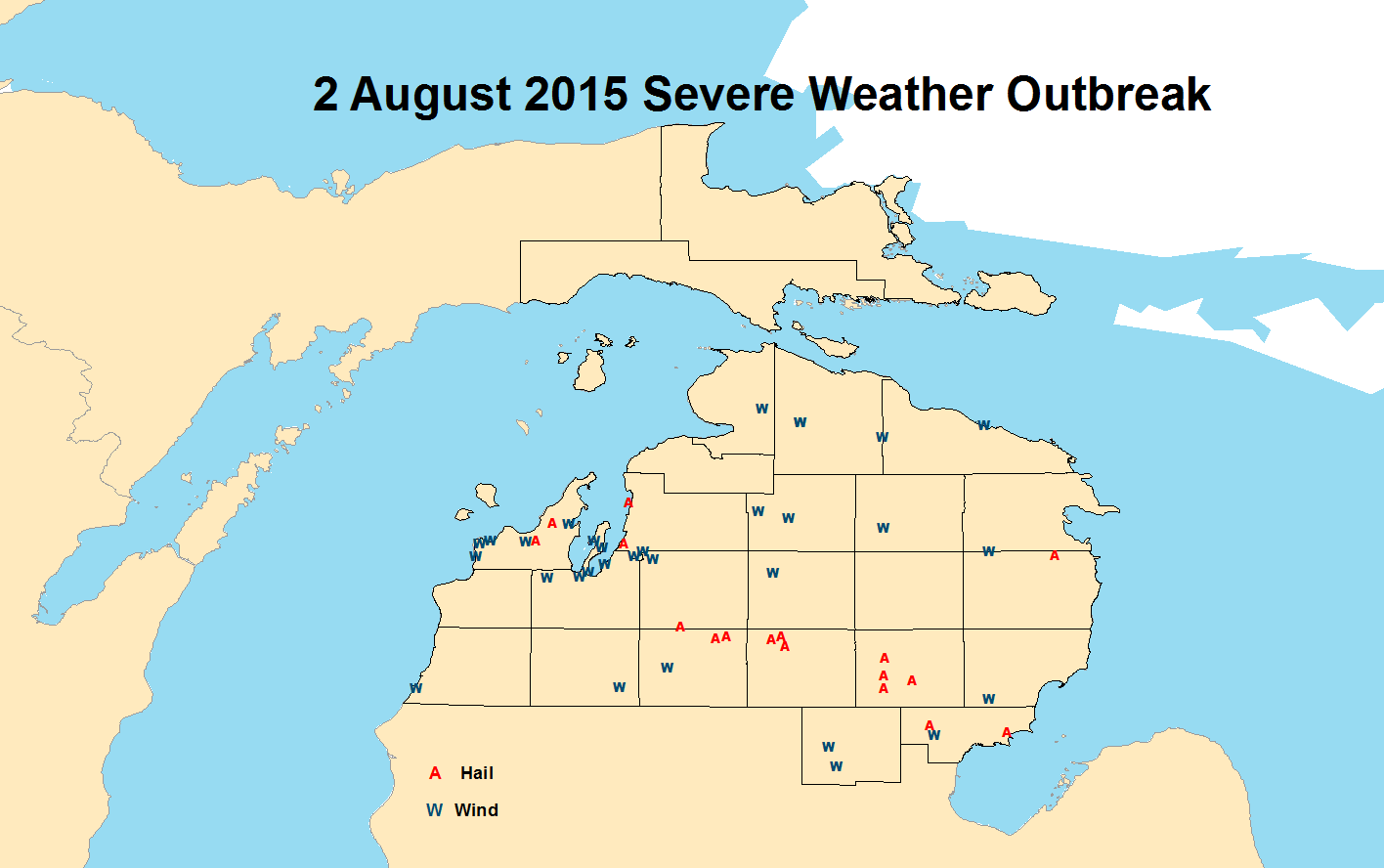 Round 1 (1355z-1530z)
Round 3 (1900z-2245z)
Round 4 (2200z-0000z)
Round 2 (1540z-1815z)
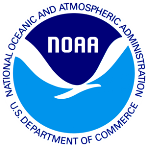 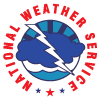 [Speaker Notes: Event overview with map showing storm reports and approximate temporal evolution of those events.  Event evolved over an 11 hour period with four rounds of severe thunderstorms.  Wind damage with bowing segments (QLCS) were the dominated severe weather type.  Some supercells developed during the afternoon south of M-72 with prolific hail production.]
Overview: Radar Mosaic 1350Z 2 Aug – 0000Z 3 Aug
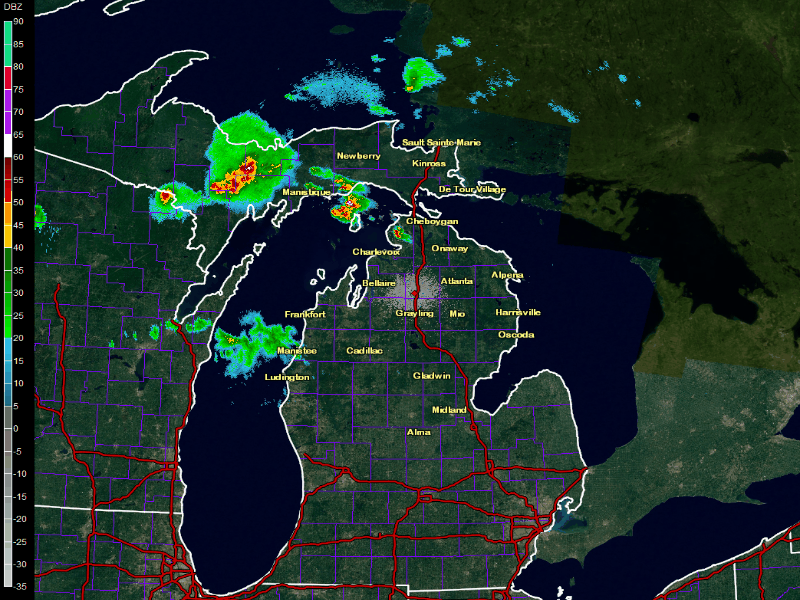 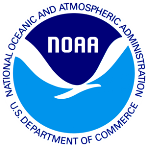 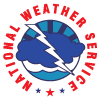 [Speaker Notes: Radar overview of entire event, which impacted the CWA from ~1350Z through 0Z. Shows how the initial convective line across the Tip of the Mitt setup the outflow boundary that moved south through the day, helping to focus upstream convection from WI.]
Setup: Outflow Boundary Progression
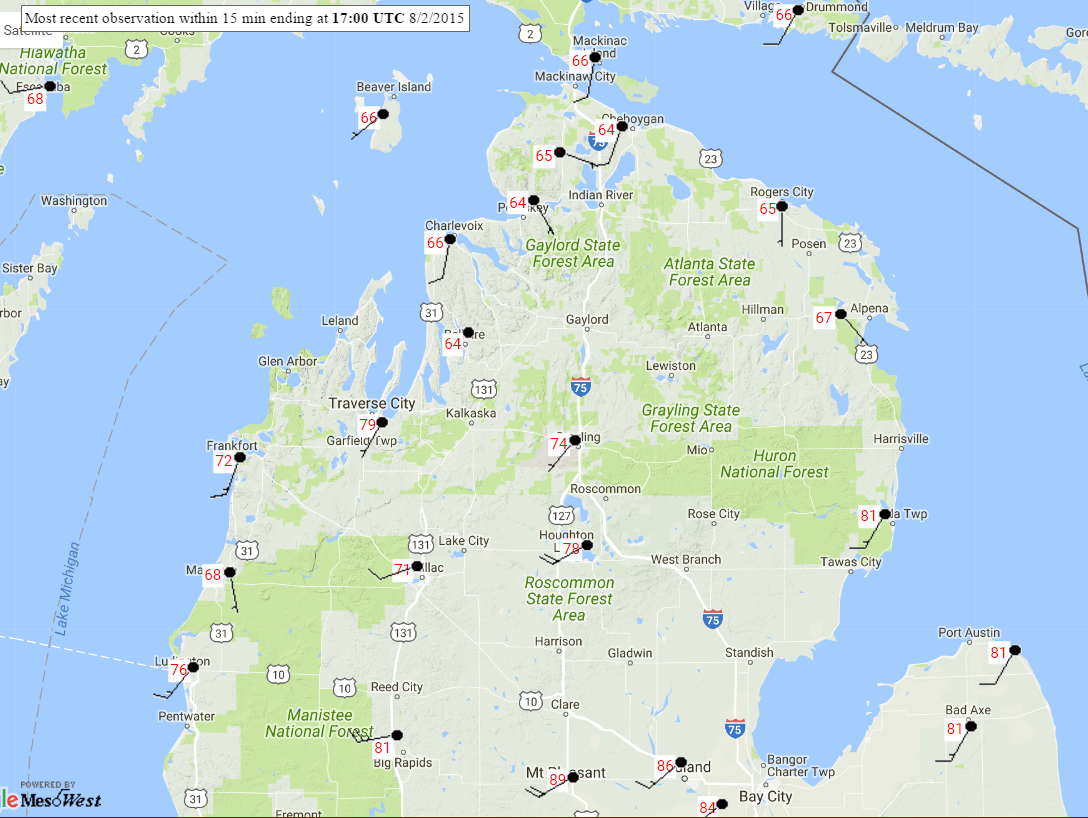 1700Z
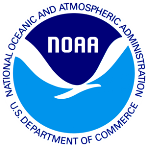 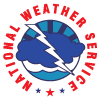 Setup: Outflow Boundary Progression
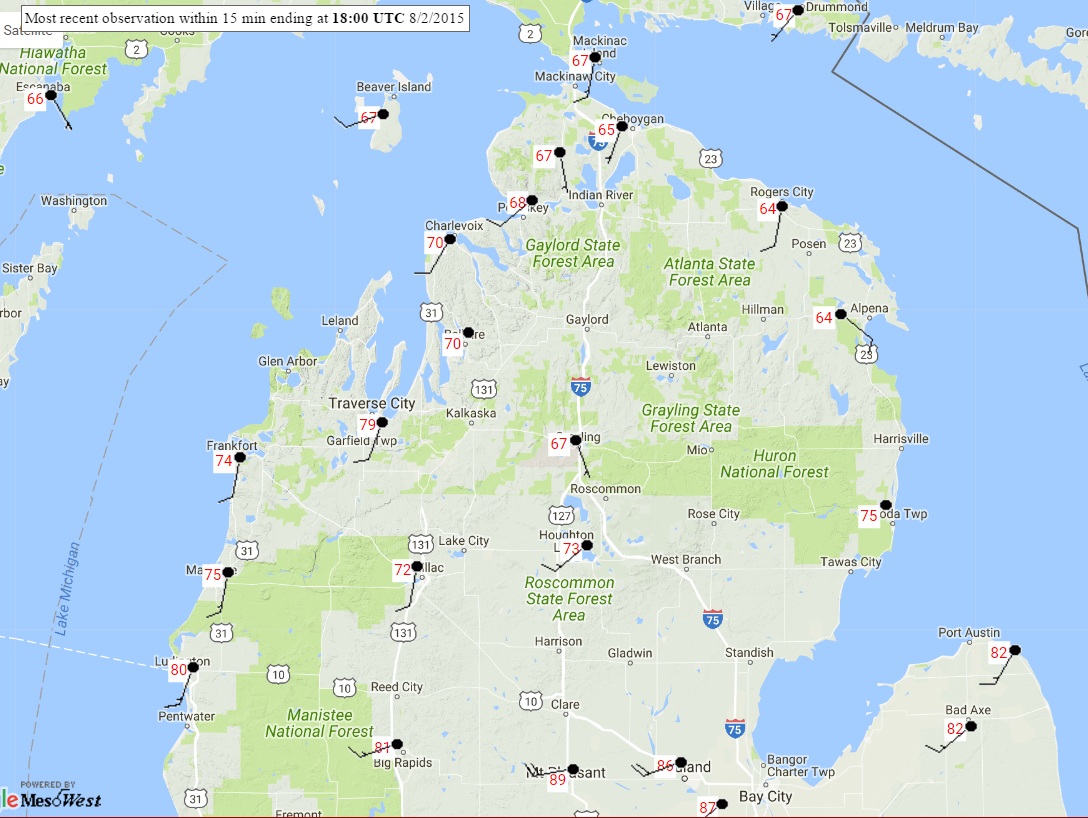 1800Z
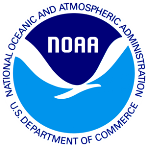 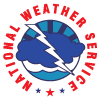 Setup: Outflow Boundary Progression
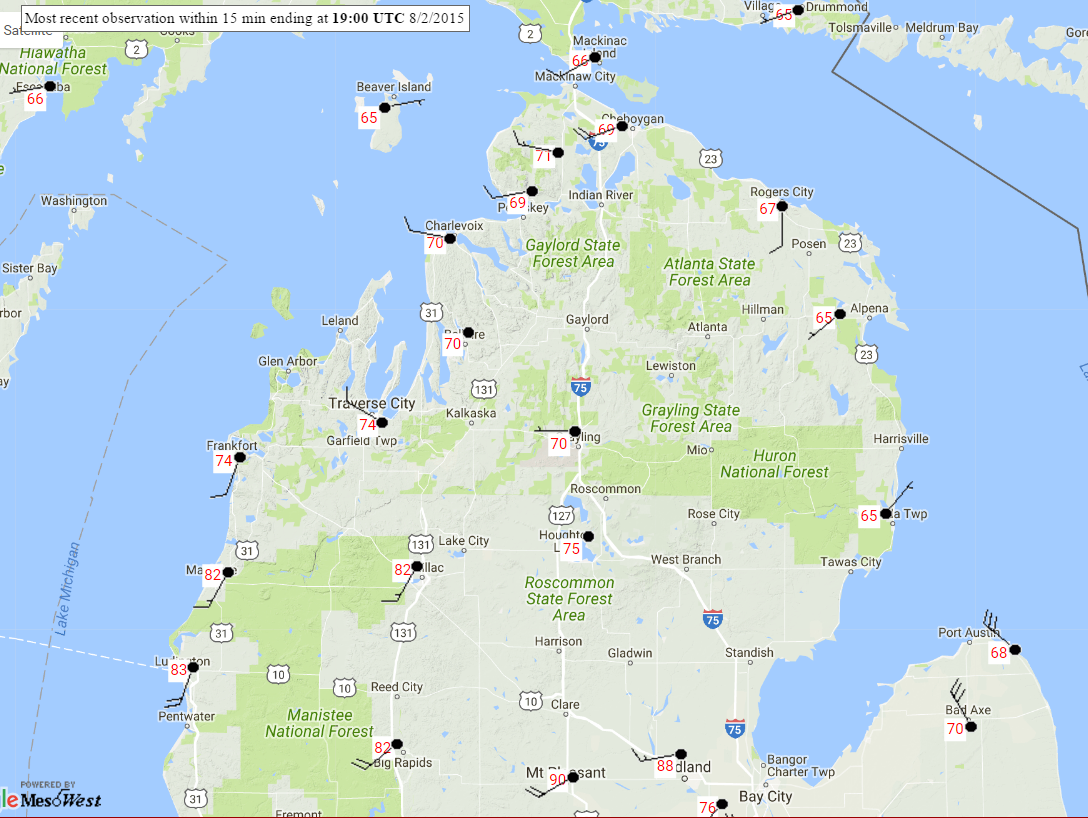 1900Z
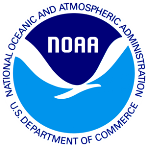 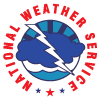 Setup: Outflow Boundary Progression
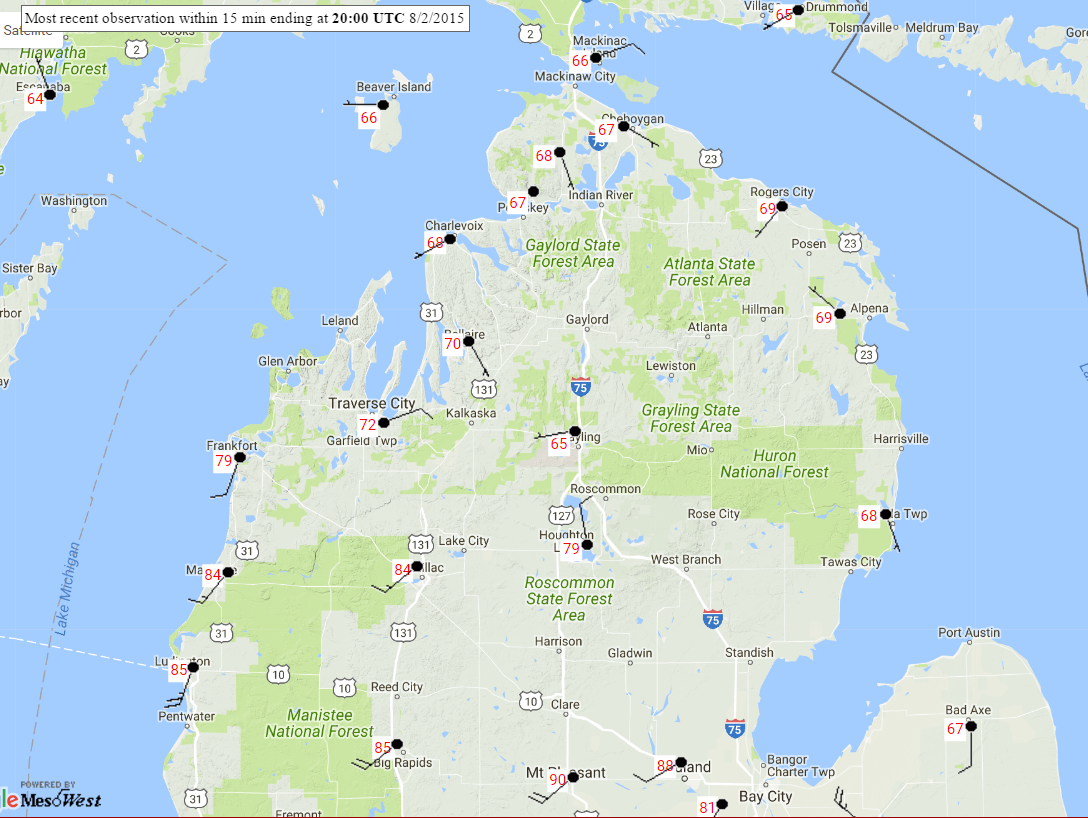 2000Z
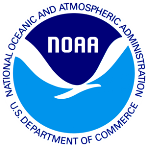 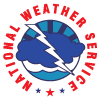 Setup: APX Soundings
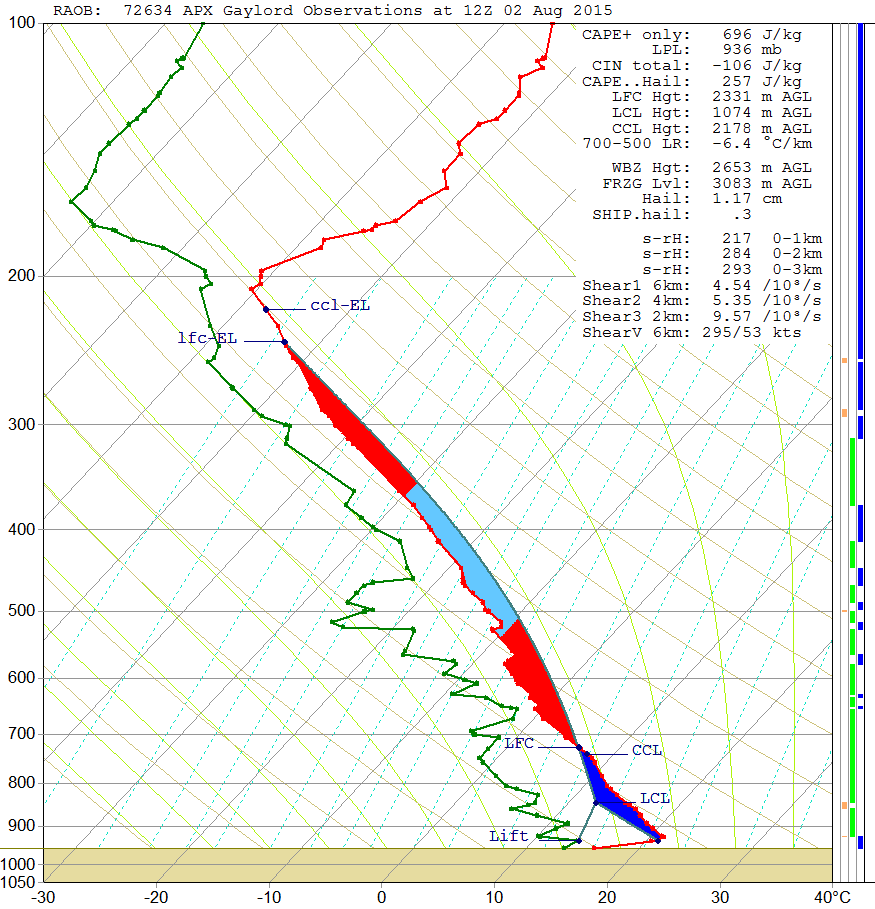 1600Z 2 Aug 2015
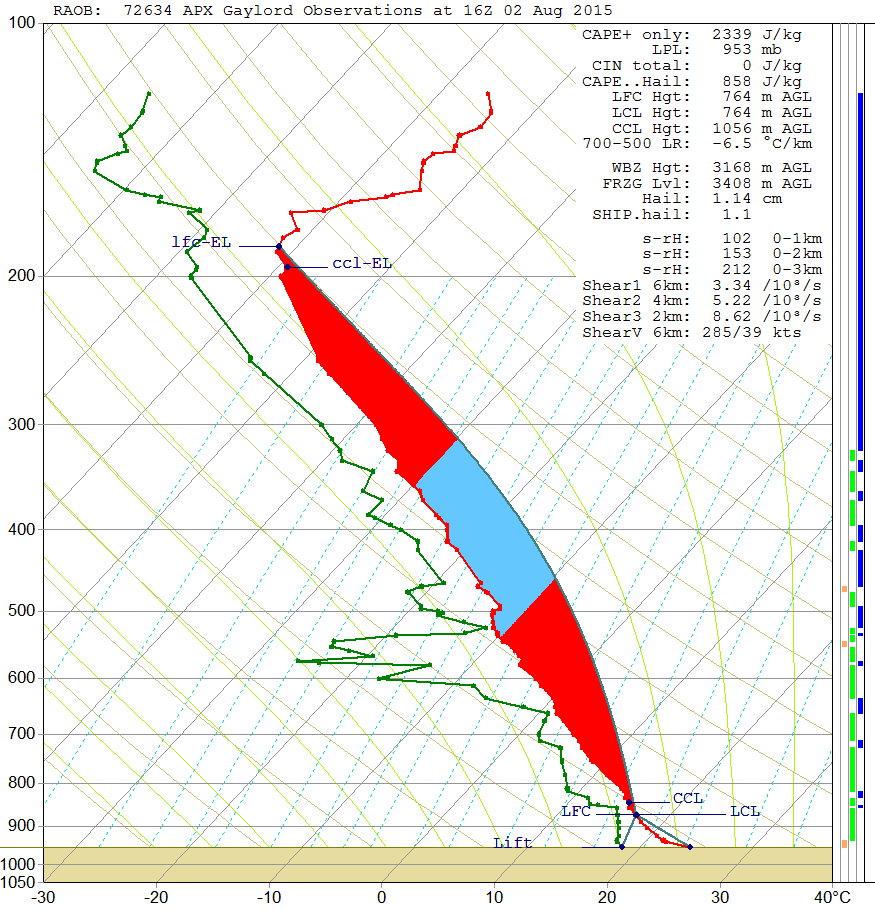 1200Z 2 Aug 2015
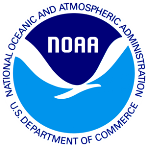 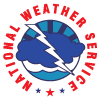 Setup: 16Z 2 Aug 2015 APX Hodograph
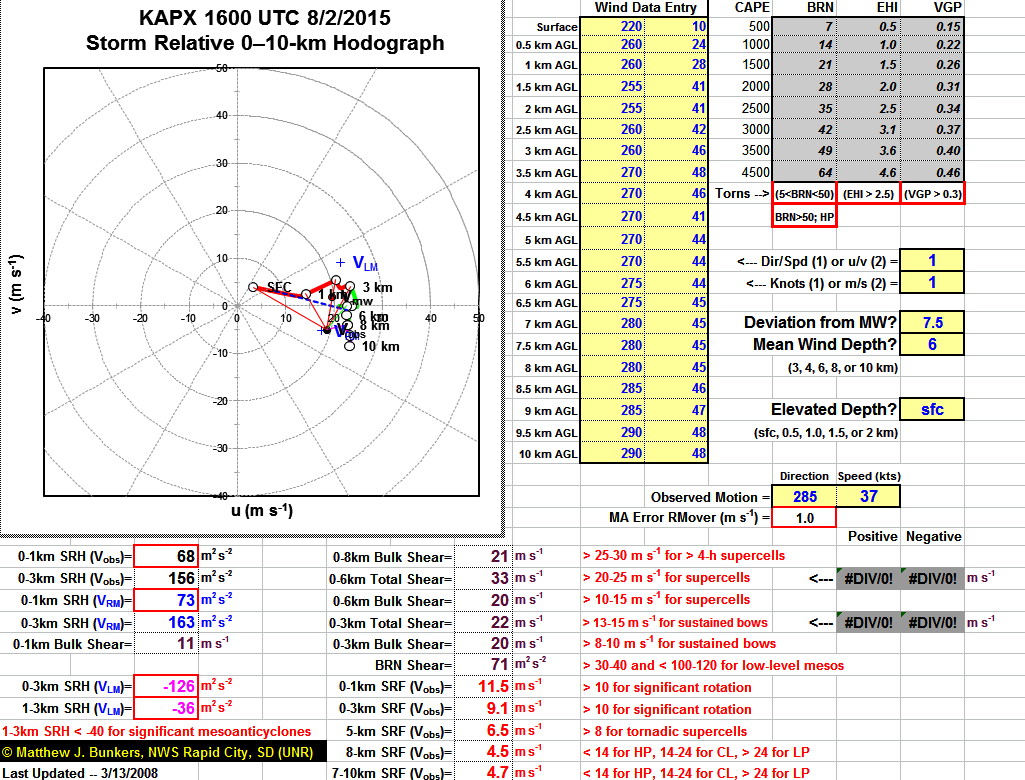 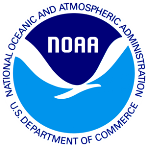 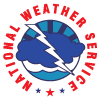 [Speaker Notes: Low level shear]
Setup: 20Z Surface Td (Green)/700-500mb LR >7 C/km
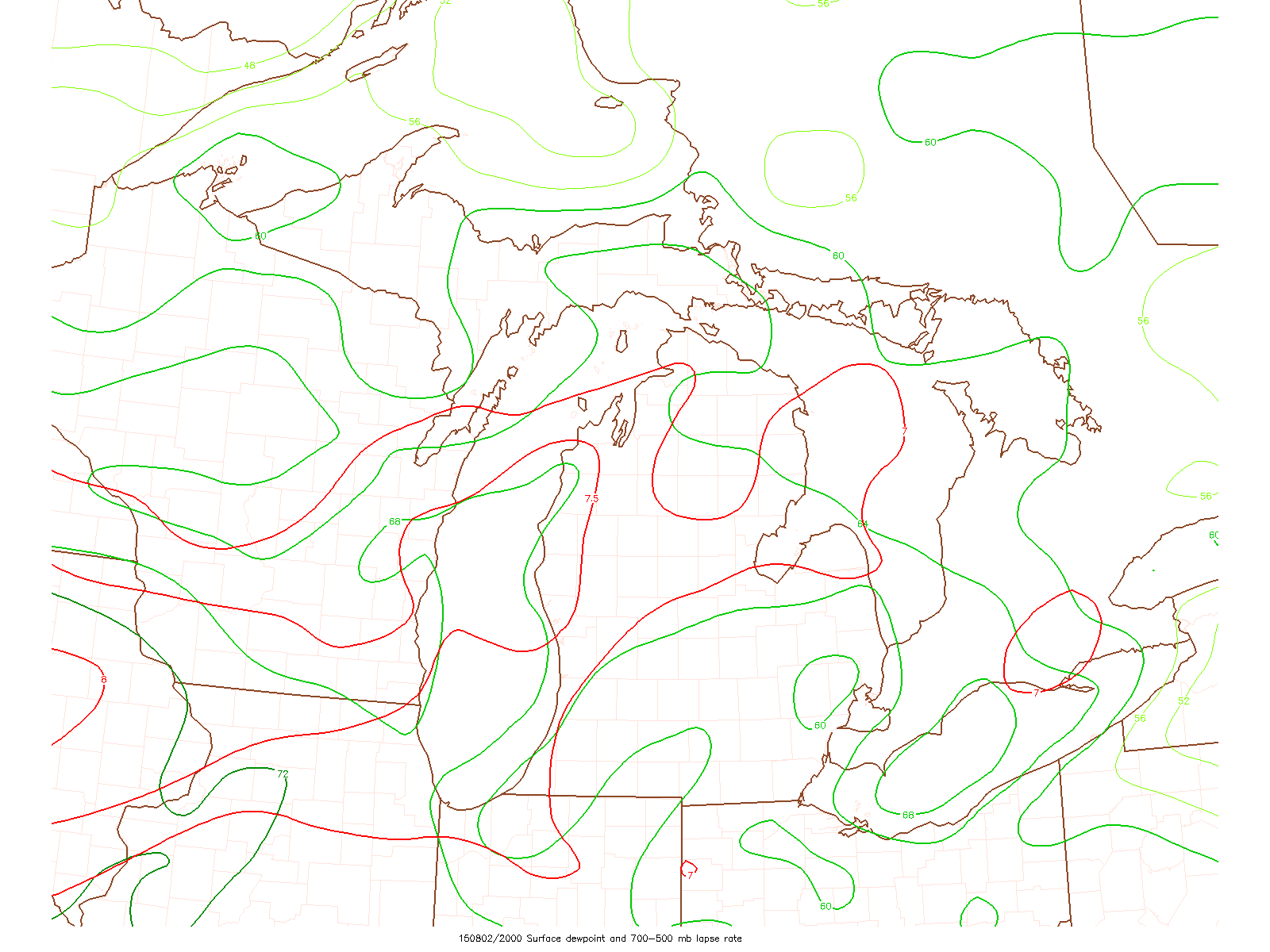 Sfc Td 64 – 68 °F across the area.


Conditional instability 700-500 LR (7 – 7.5 °C/km)
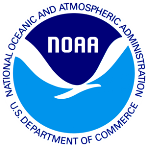 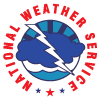 [Speaker Notes: High Td (64°F – 68°F) and conditional instability shown in mid level lapse rates, with more warm moist air being advected through the day]
Setup: 20Z Surface T (Red)/Td (Shaded)/MSLP/Wind
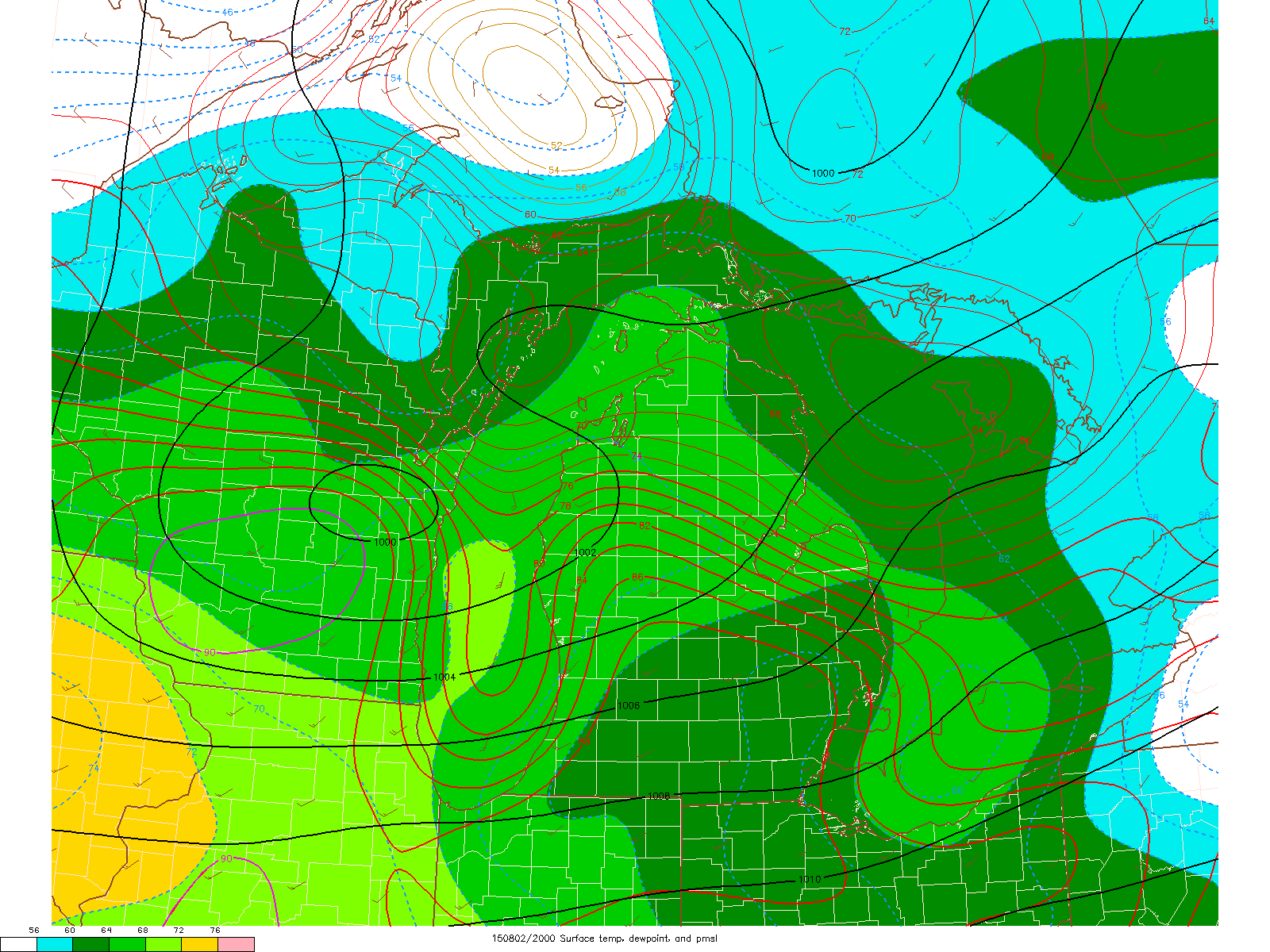 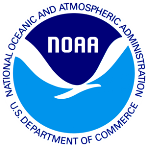 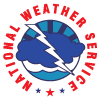 [Speaker Notes: 20Z surface T, Td, and MSLP. Showing Td in the 64-68 °F range and a warm front just south of the CWA. SW flow through the day continued to advect warm, moist air into the area in between waves of storms. Also help to tighten the thermal gradient through the day.]
Setup: 00Z APX Surface Td Climatology
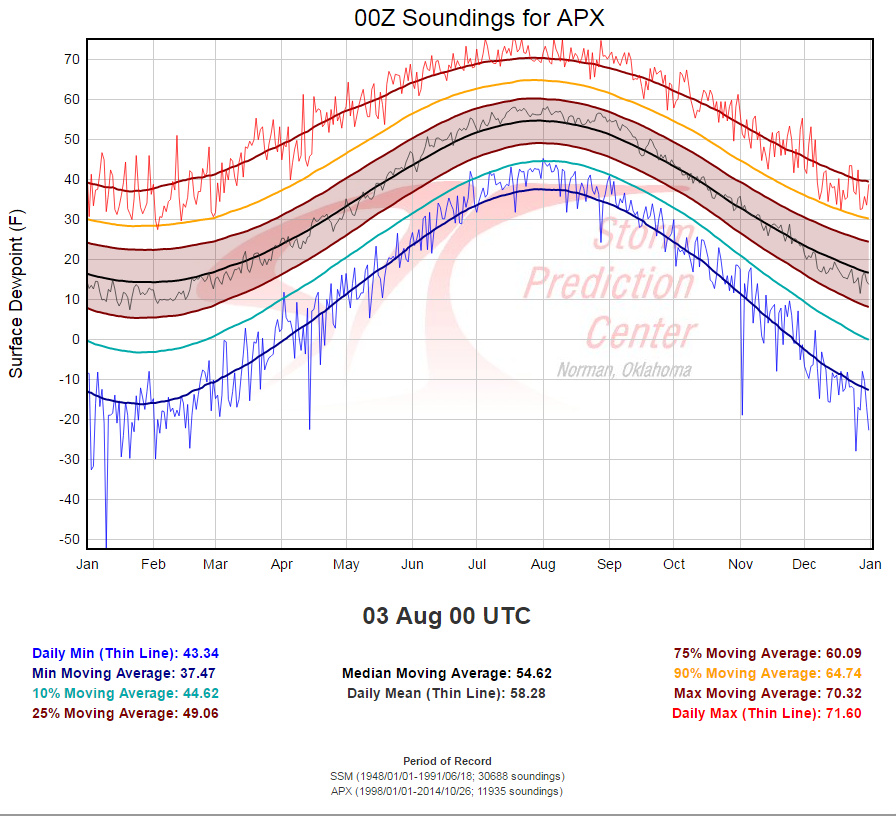 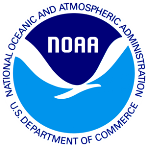 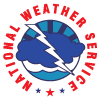 Setup: 20Z MUCAPE (Red)/Lifted Parcel Level (Shaded)
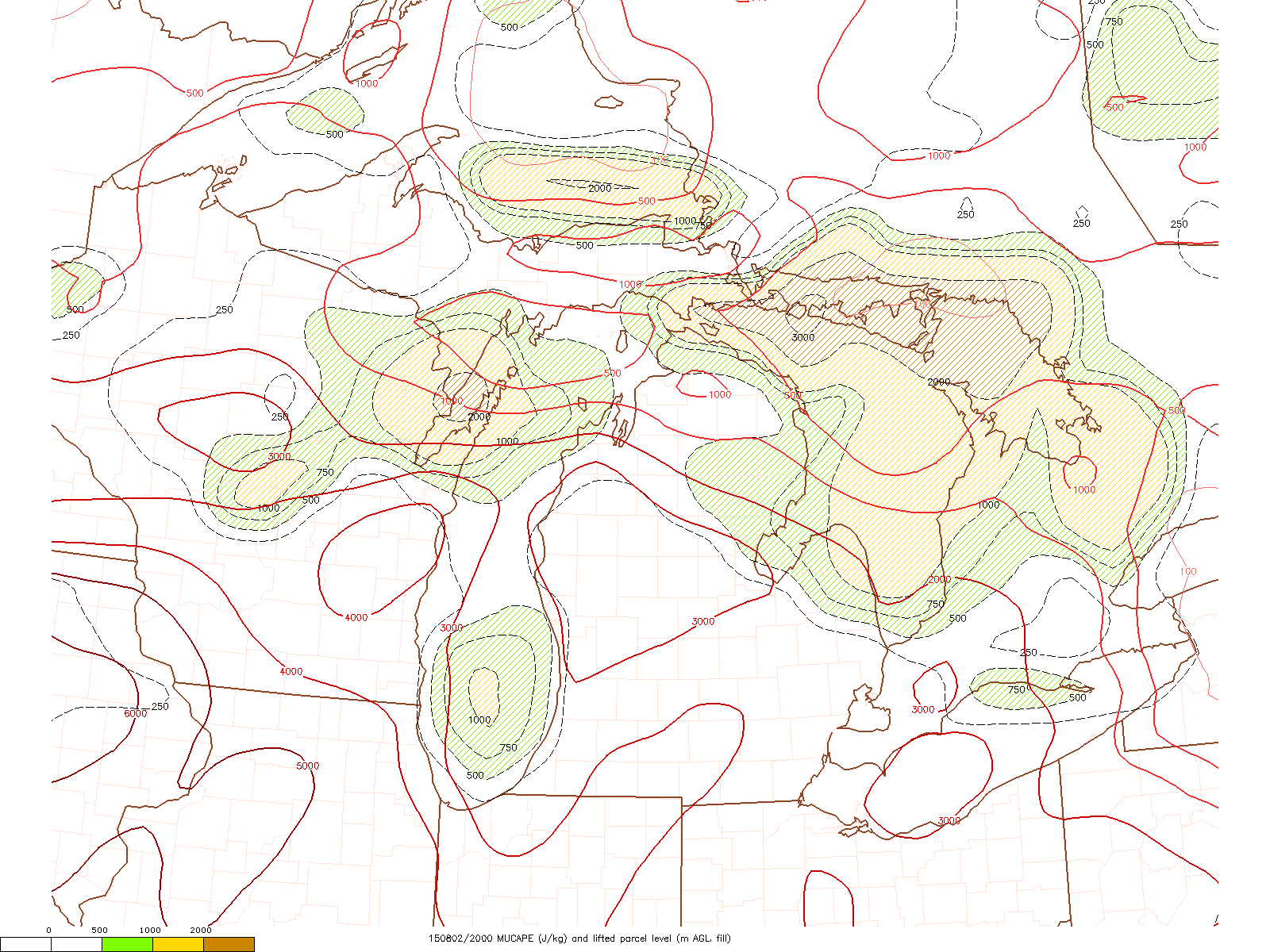 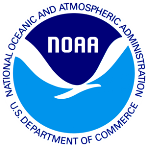 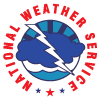 [Speaker Notes: MUCAPE and lifted parcel level. Shows MUCAPE values of 1000 – 3000 J/kg over northern MI, with a good, slightly NW to SE oriented gradient from Leelenau to Saginaw Bay]
Grand Traverse Bay QLCS: KAPX Z 1919Z 2 Aug 2015
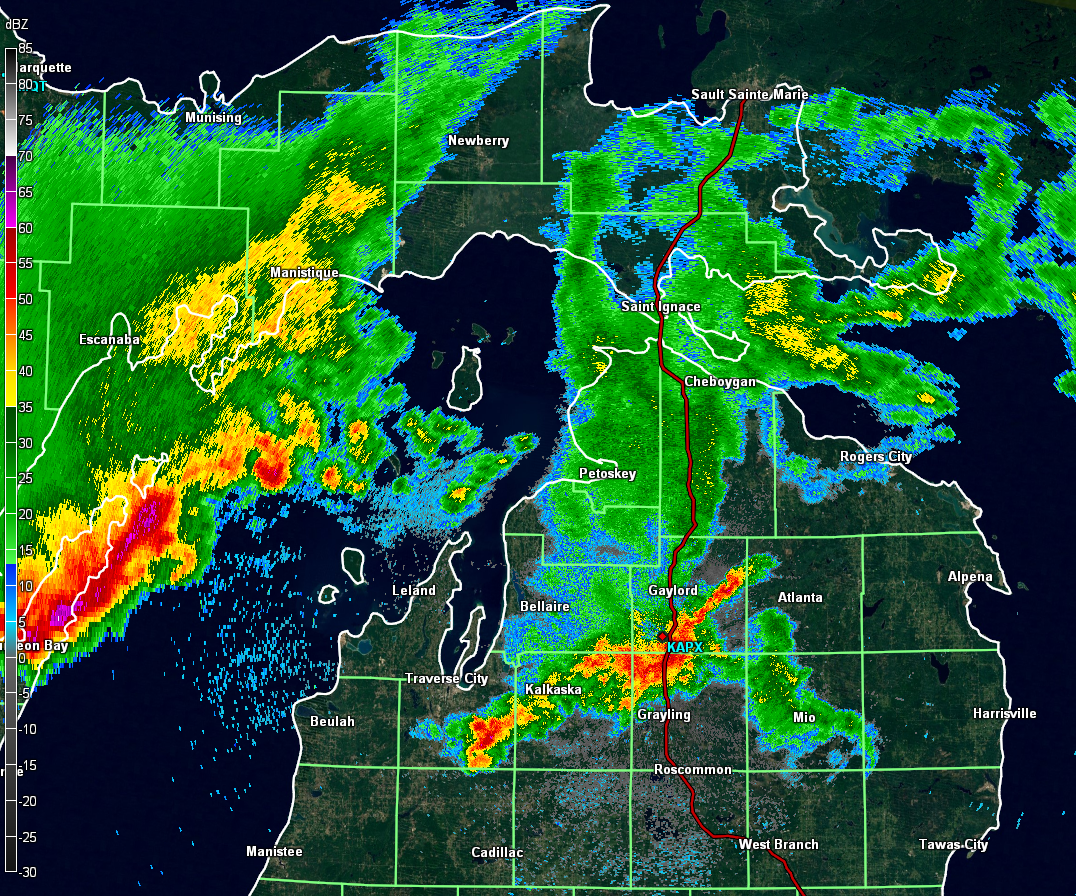 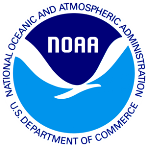 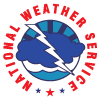 Grand Traverse Bay QLCS: KAPX Z 1934Z 2 Aug 2015
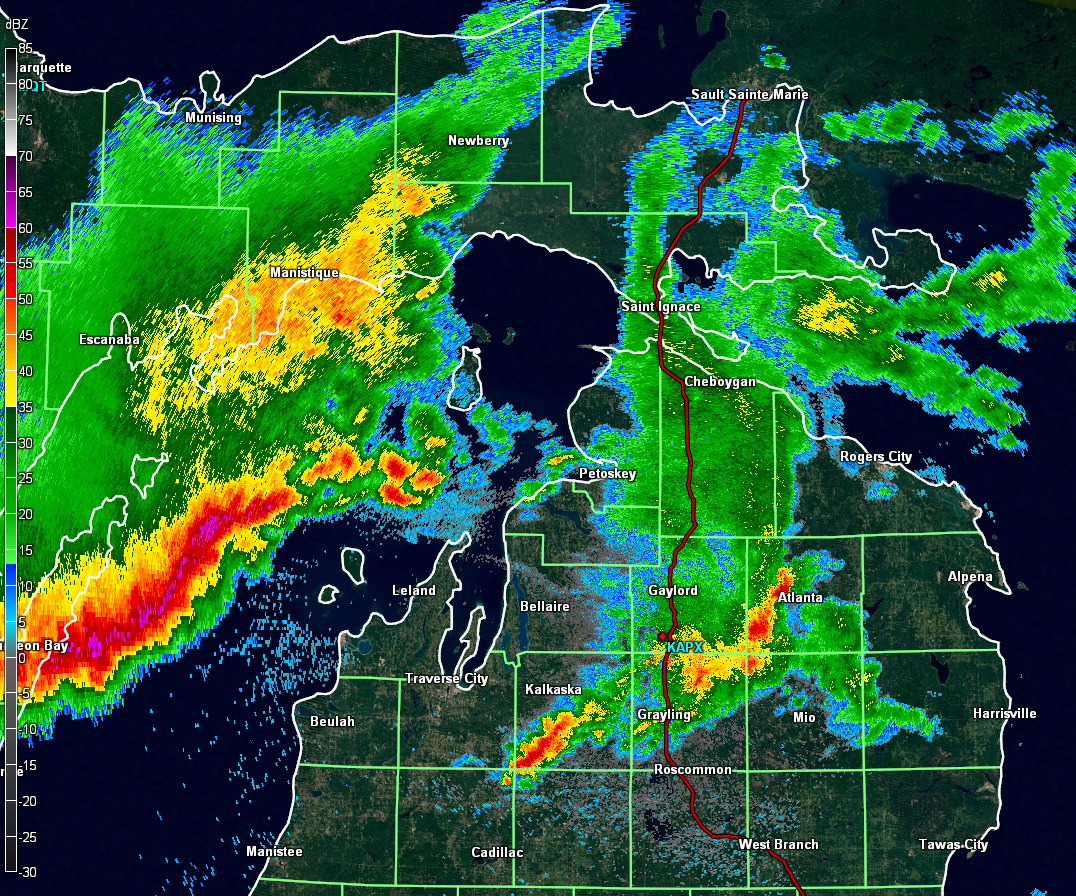 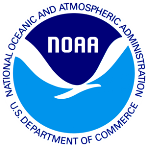 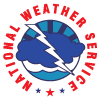 Grand Traverse Bay QLCS: KAPX Z 1953Z 2 Aug 2015
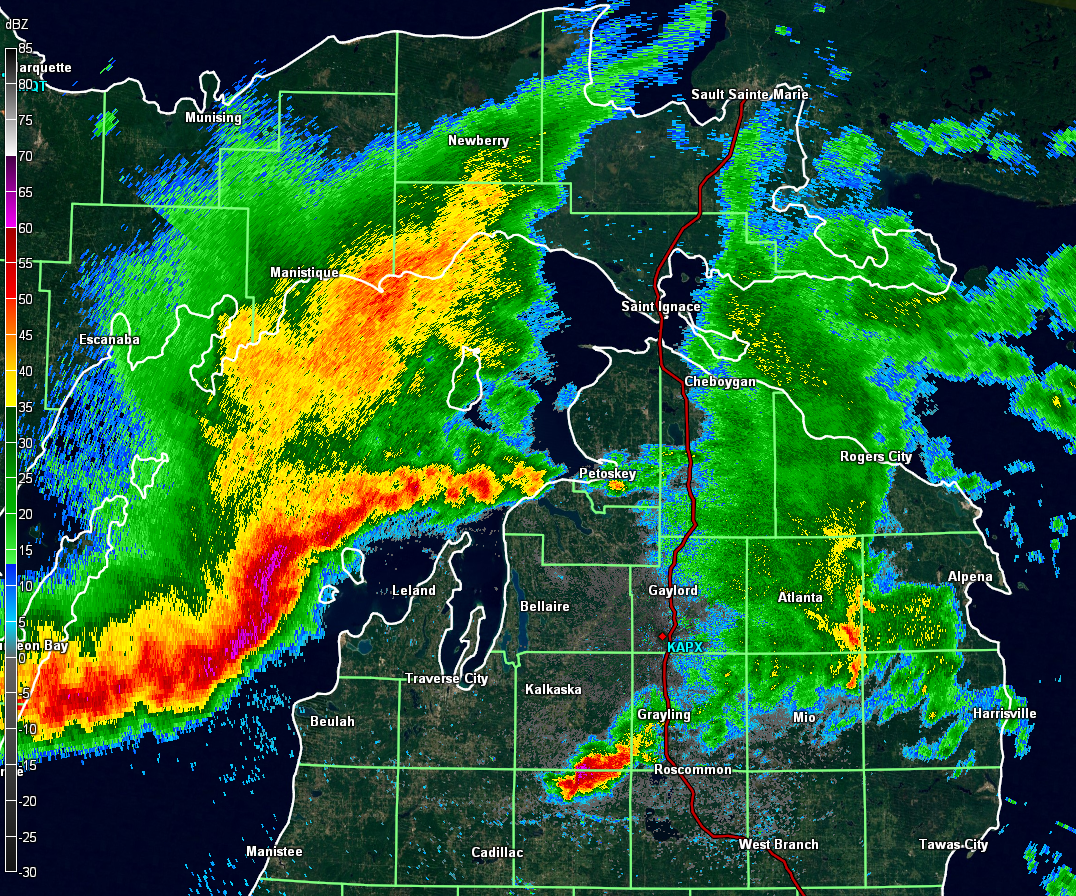 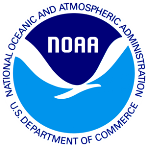 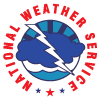 Grand Traverse Bay QLCS: KAPX Z 2008Z 2 Aug 2015
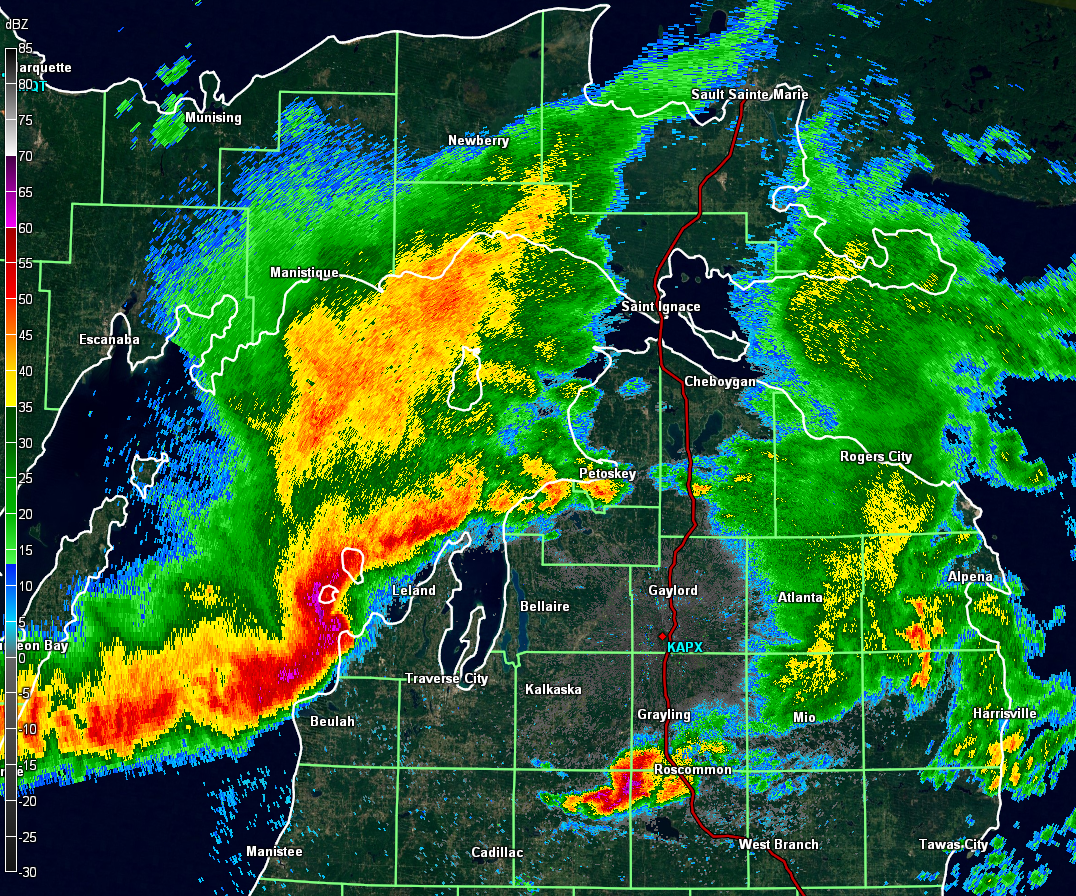 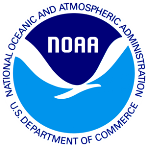 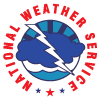 Grand Traverse Bay QLCS: KAPX Z 2023Z 2 Aug 2015
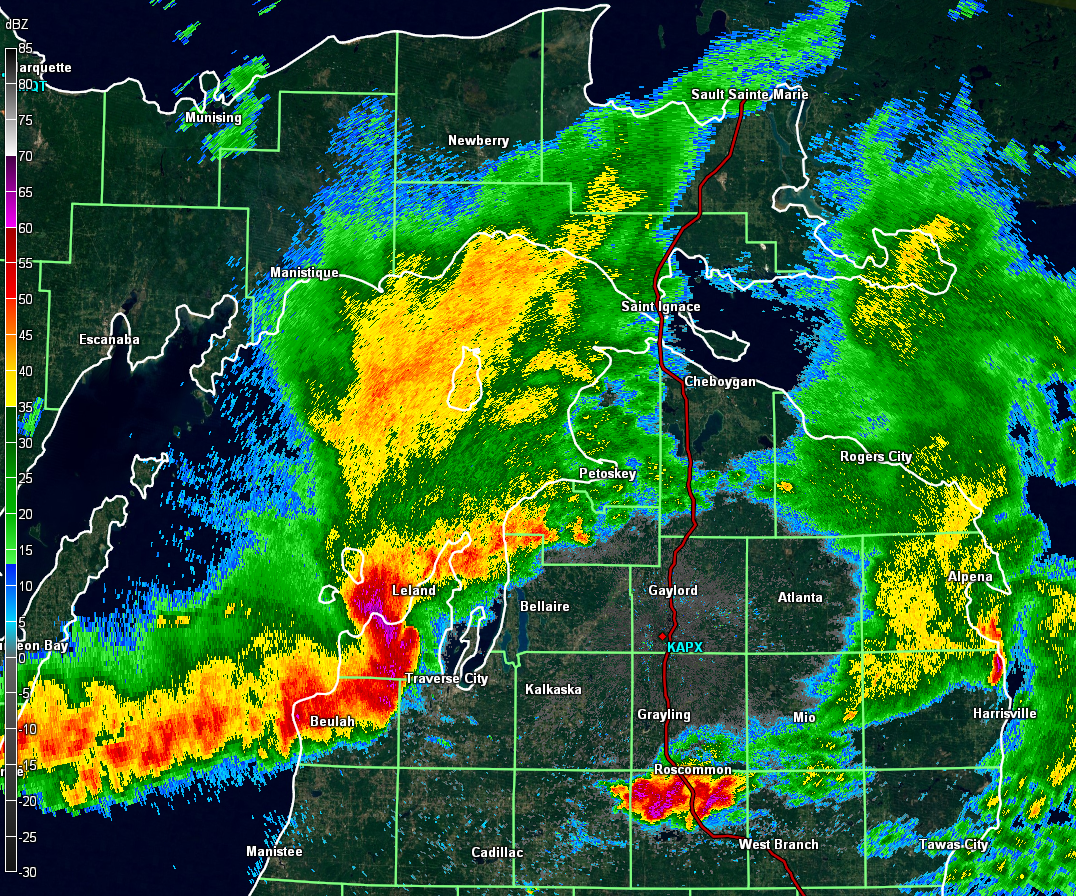 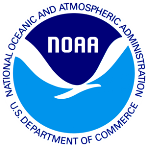 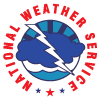 Grand Traverse Bay QLCS: KAPX Z 2039Z 2 Aug 2015
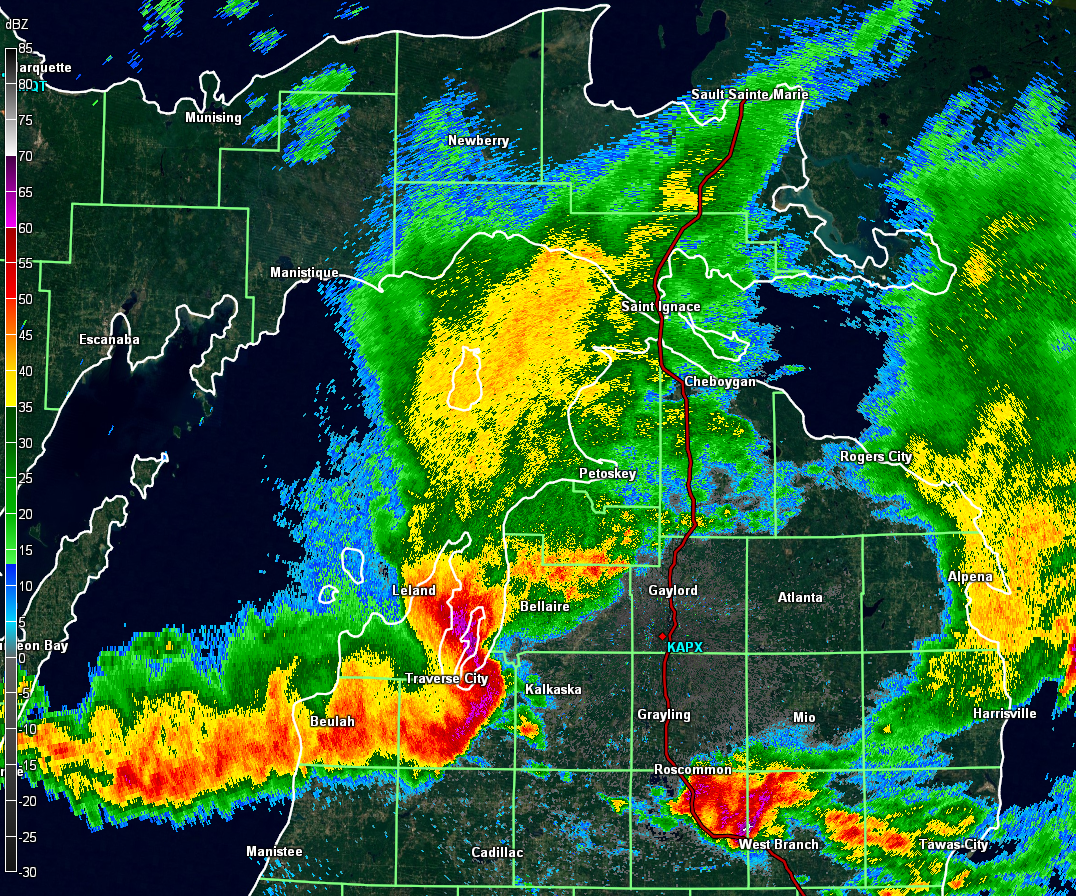 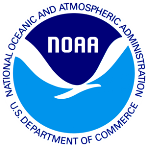 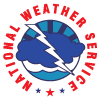 3 Ingredients for QLCS Mesovortex Genesis
From Schaumann and Przybylinski 2012:

A portion of a QLCS in which the system cold pool and ambient low-level shear are nearly balanced or slightly shear dominant. 

2)Where 0-3 km line-normal bulk shear magnitudes are equal to or greater than 15 m s-1 (30 knots). 

3)Where a rear inflow jet (RIJ) or enhanced outflow causes a surge or bow in the line.
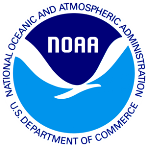 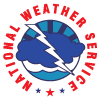 Ingredient 1: Cold Pool-Low Level Shear Balance
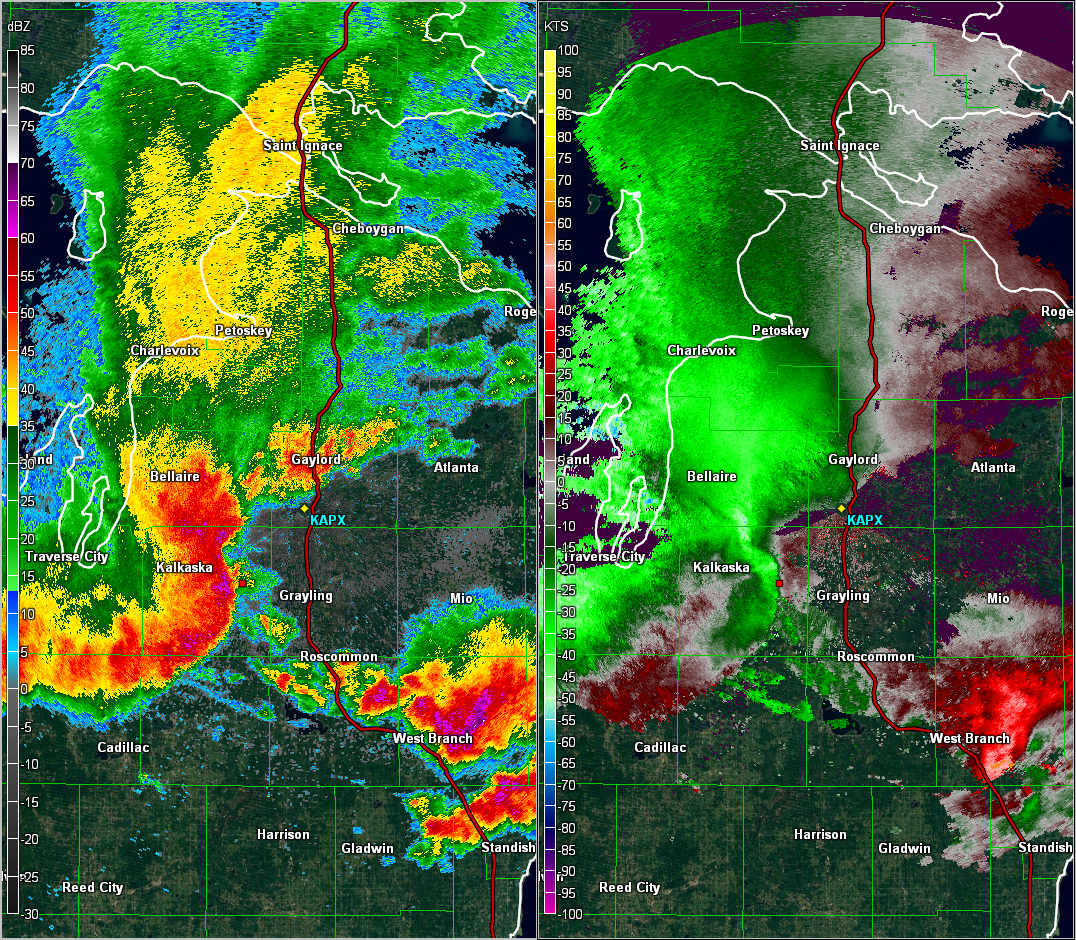 KAPX V 2058Z
KAPX Z 2058Z
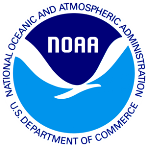 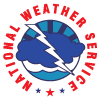 [Speaker Notes: Reflectivity and velocity when the line is closer to APX. Shows the proximity of convergence zone to updraft. Not in perfect balance, but the outflow is not greatly outrunning the updraft.]
RAP 0-3km Shear and APX Reflectivity
Ingredient 2: 0-3km Line Normal Shear > 15 m s-1
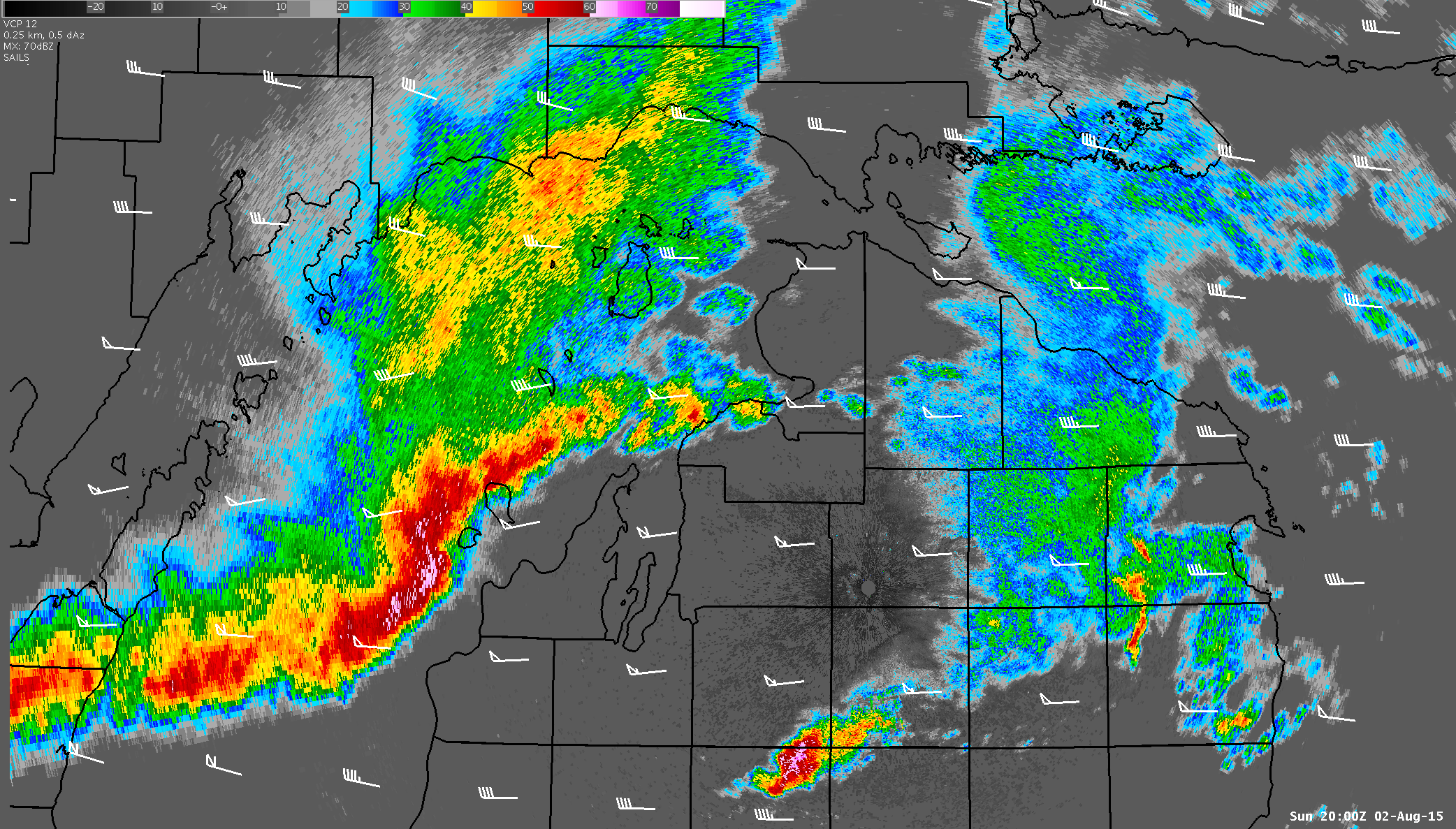 KAPX Z/0-3km Shear Vectors 2000Z 2 Aug
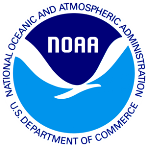 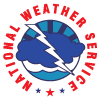 Ingredient 2: 0-3km Line Normal Shear > 15 m s-1
KAPX VAD Wind Profile 1938Z – 2027Z
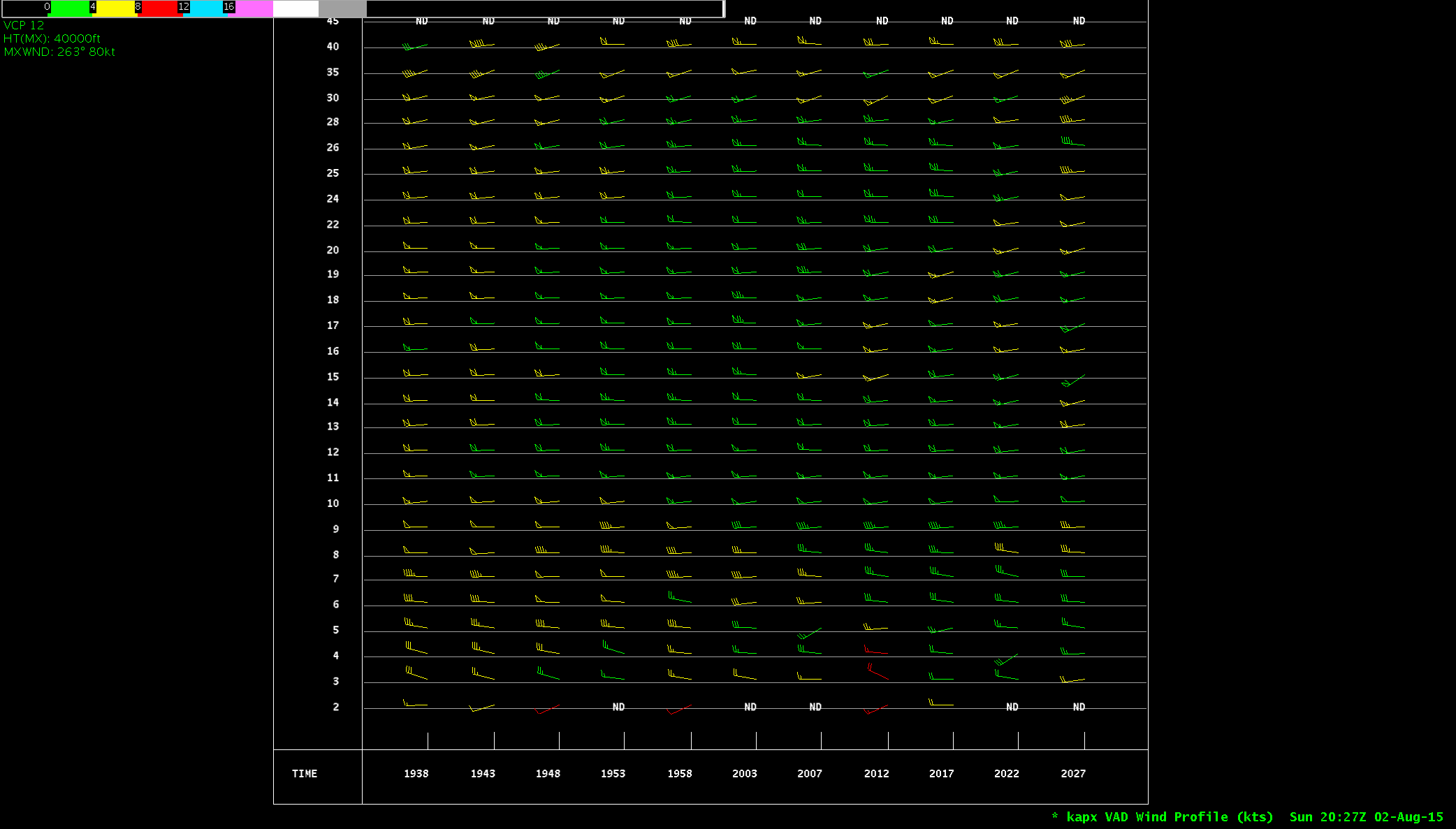 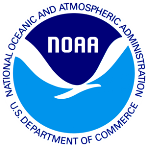 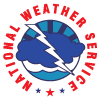 [Speaker Notes: APX VAD winds to gauge representativeness of RAP 0-3km shear, since RAP was producing precip. Done with regards to the section in Schaumann paper that says: “When calculating line-normal magnitudes, one must ensure that the vectors are representative of the ambient atmosphere ahead of the convective line. Model output will likely be unrepresentative if the convective scheme is generating precipitation. Radar operators should look downstream of the model generated precipitation to gauge the orientation and magnitude of true ambient vectors. “]
Ingredient 3: Forward Surge in Line
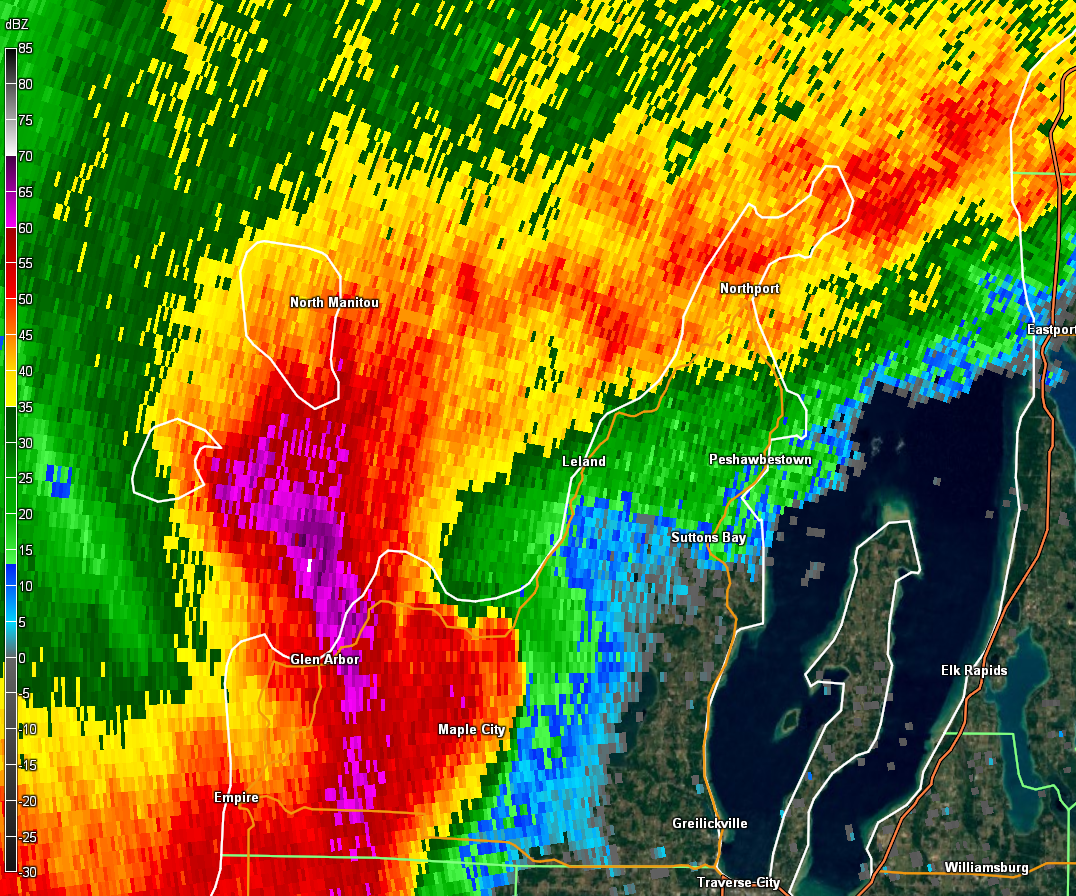 KAPX Z 2017Z 2 Aug
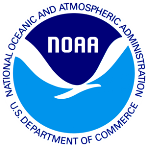 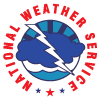 Ingredient 3: Forward Surge in Line (RIJ)
KAPX SRV 2017Z
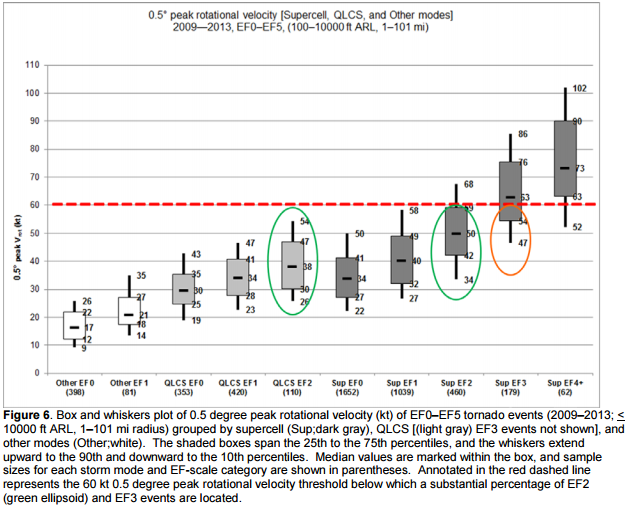 KAPX V 2017Z
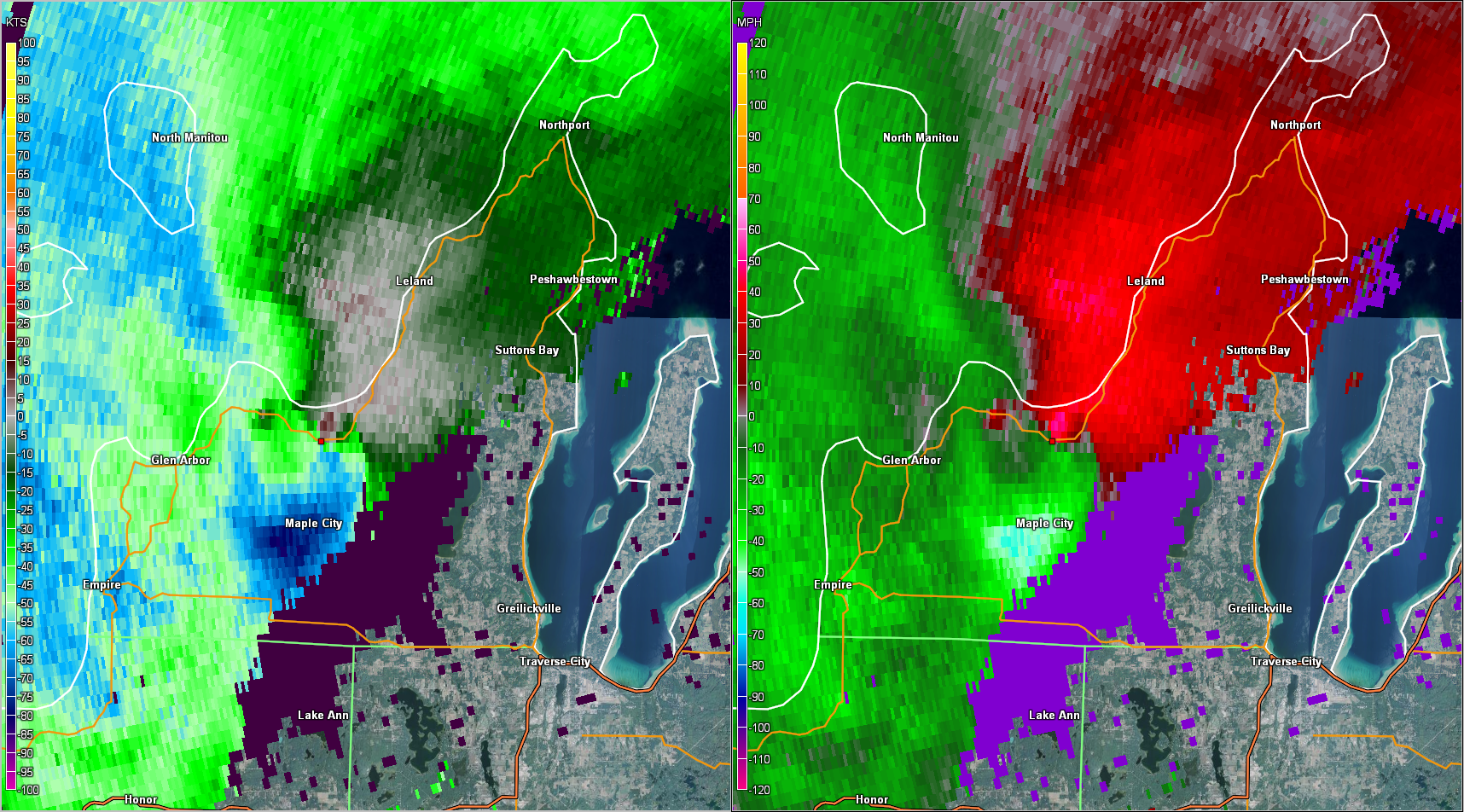 VROT 30 kts
at ~4000 ft AGL
80 to 85 kts
at ~4000 ft AGL
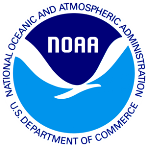 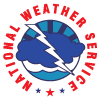 [Speaker Notes: BV and SRV from APX at 2017Z. BV nicely shows a core of 80-85 kts winds at about 4kft. VROT in both velocities is 30kts. This is at 4kt and 48 nm from the radar. This VROT would fall in the 50th percentile for QLCS EF-0 tornado intensity. VROT values line up with QLCS EF0 from Smith et. al paper.]
Leelanau County Damage
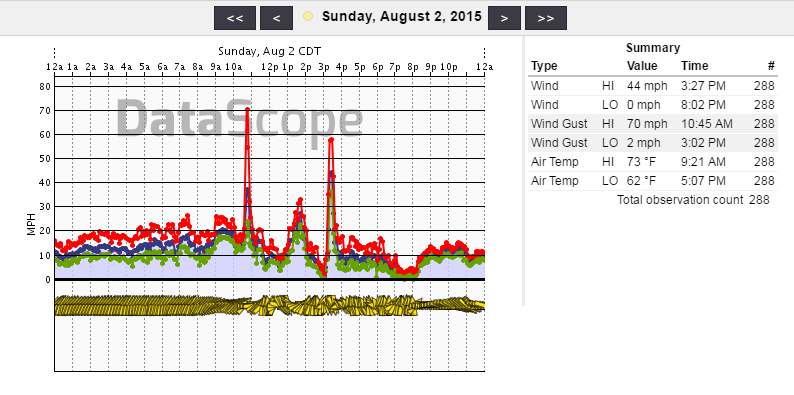 Damage from Morning Convection (70mph gust Leland Harbor 1545Z)
Primary Straight Line Wind Damage
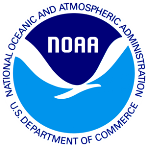 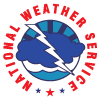 [Speaker Notes: Leelenau County damage map. Main corridor of damage from Glen Arbor to Elmwood. Damage map from Leelenau County, Cleveland Township. Circle denotes location where possible tornado indicated on radar at 2017Z]
Leelanau County Damage: Little Traverse Lake Area
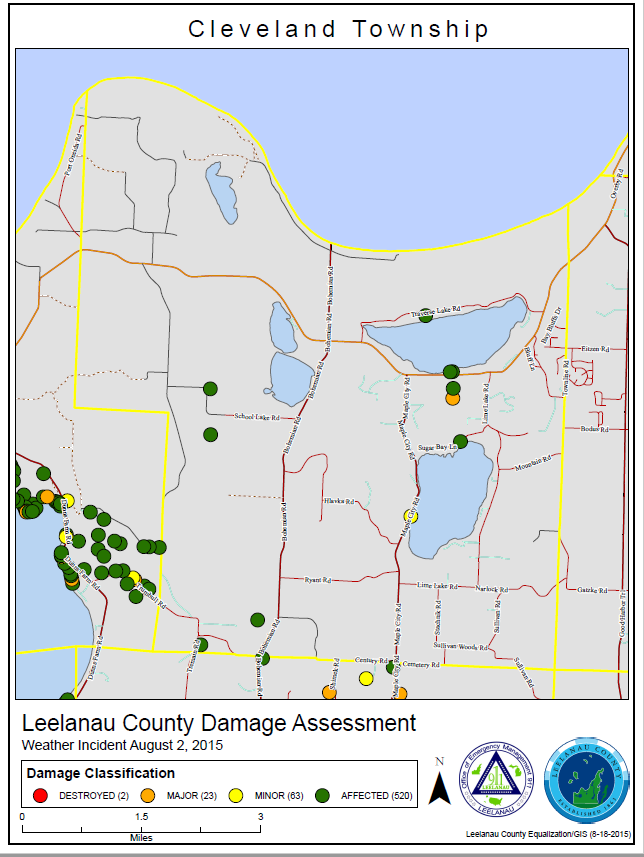 Possible Tornado
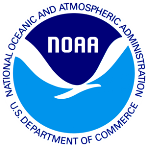 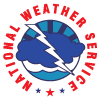 [Speaker Notes: Damage map from Leelenau County, Cleveland Township. Circle denotes location where possible tornado indicated on radar at 2017Z]
KAPX Z 2017Z/Severe Thunderstorm Warning
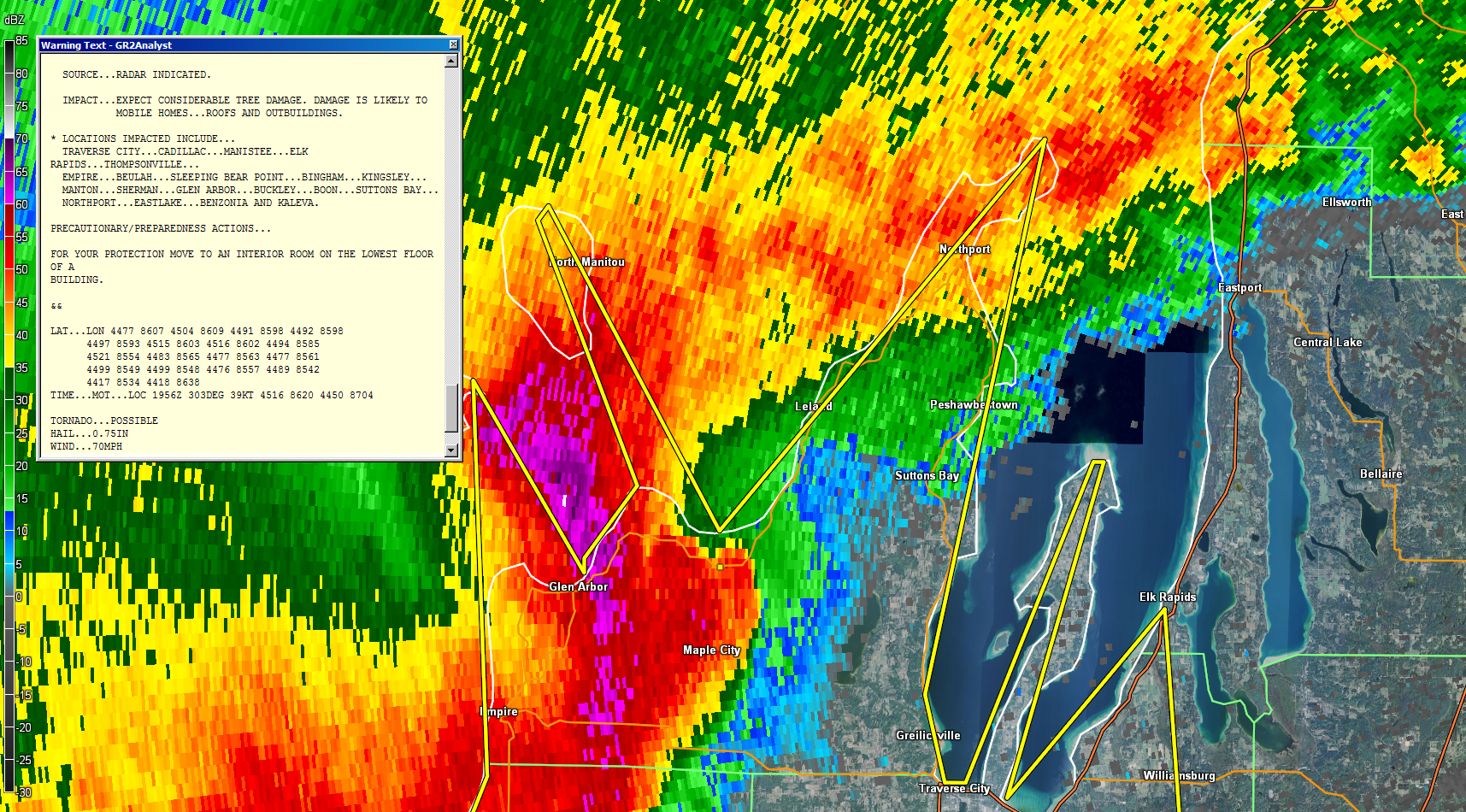 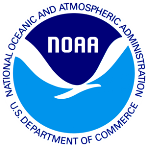 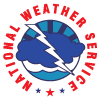 [Speaker Notes: Radar at the 2017Z scan, with warning turned out and text callout box open. Shows the SVR with the tornado possible tag that was used. Warning was issued at 1957Z.]
Event Pictures
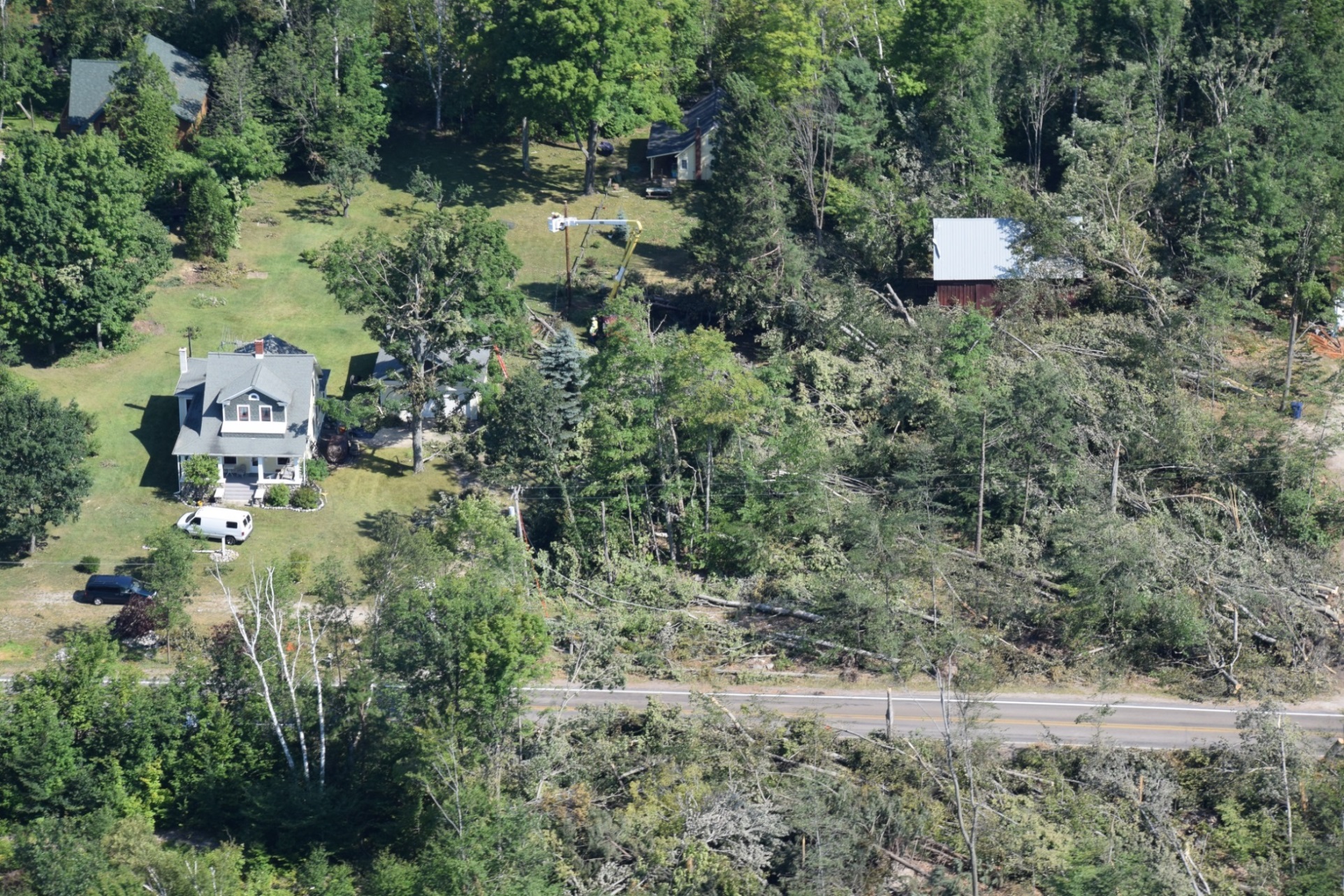 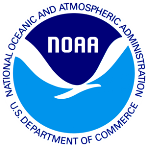 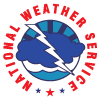 [Speaker Notes: Photo near Little Traverse Lake. Sent by the EM who mentioned “Photos around that area aren’t the best.  Mainly we had M22 clogged up as a result of the storm, very little residential damage.”]
Event Pictures
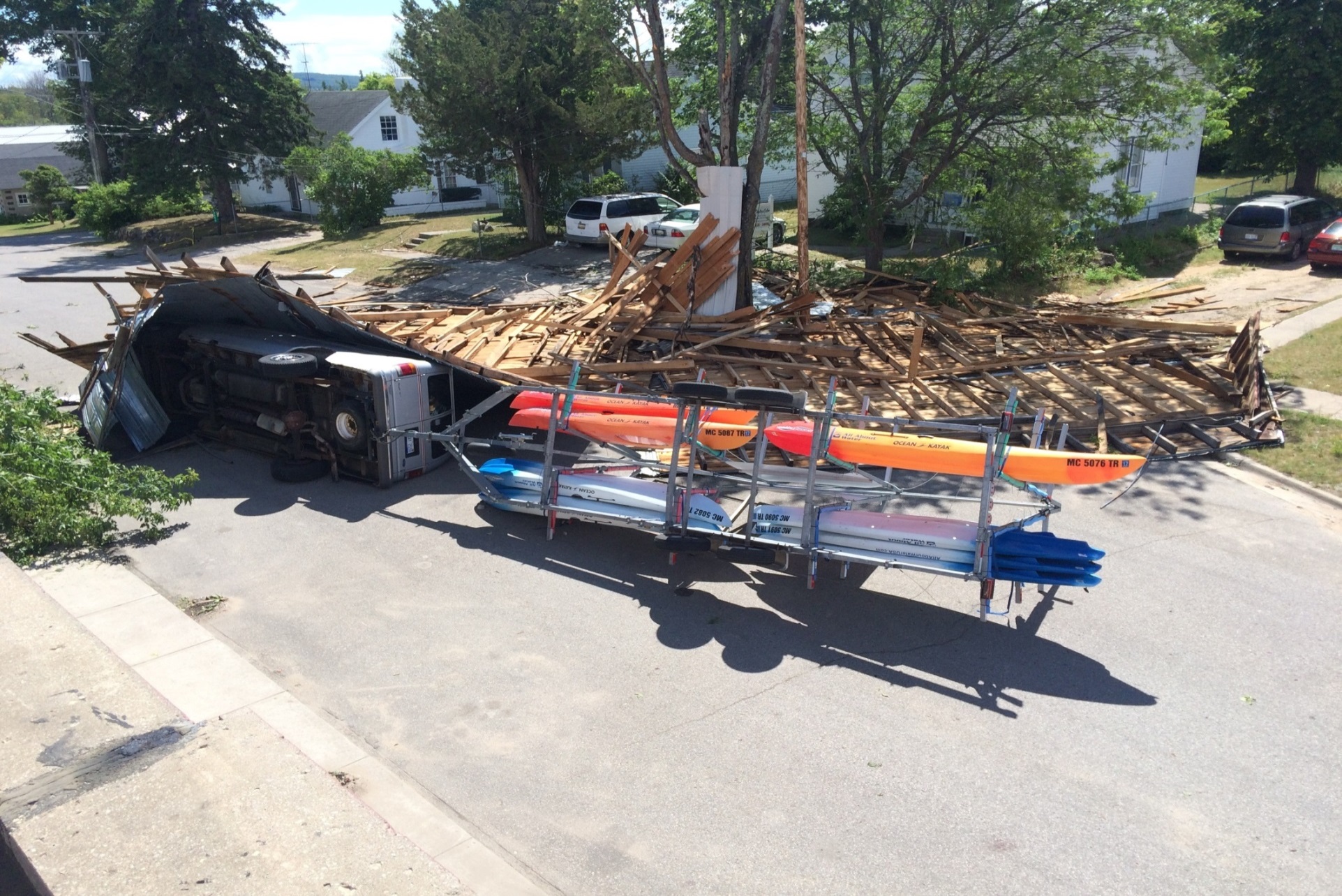 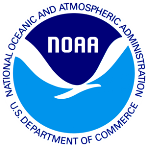 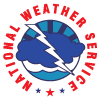 [Speaker Notes: Carport and van blown over]
Event Pictures
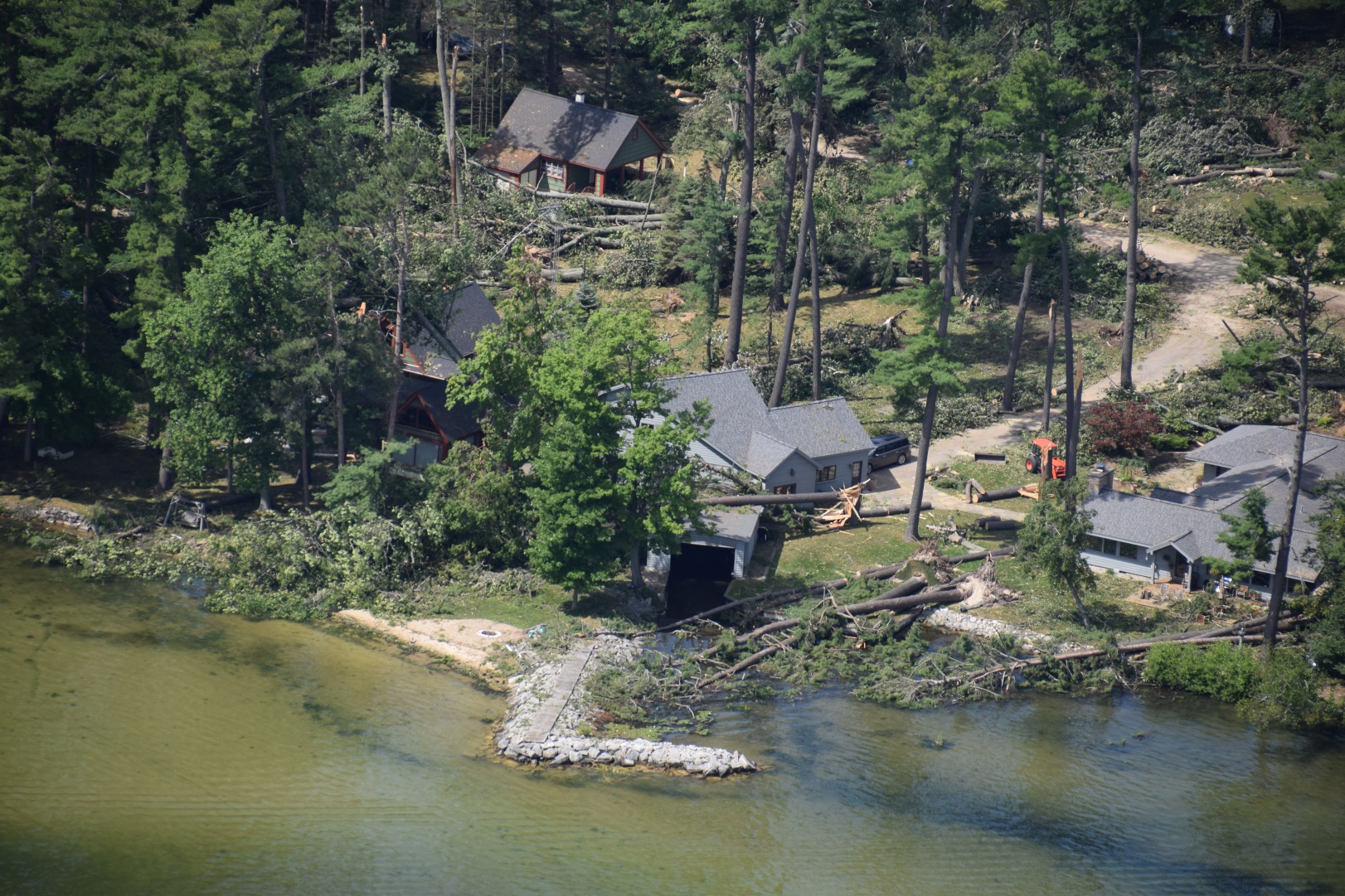 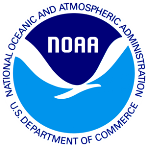 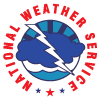 [Speaker Notes: Damage from Skegemog Point Rd in Grand Traverse County]
Event Pictures
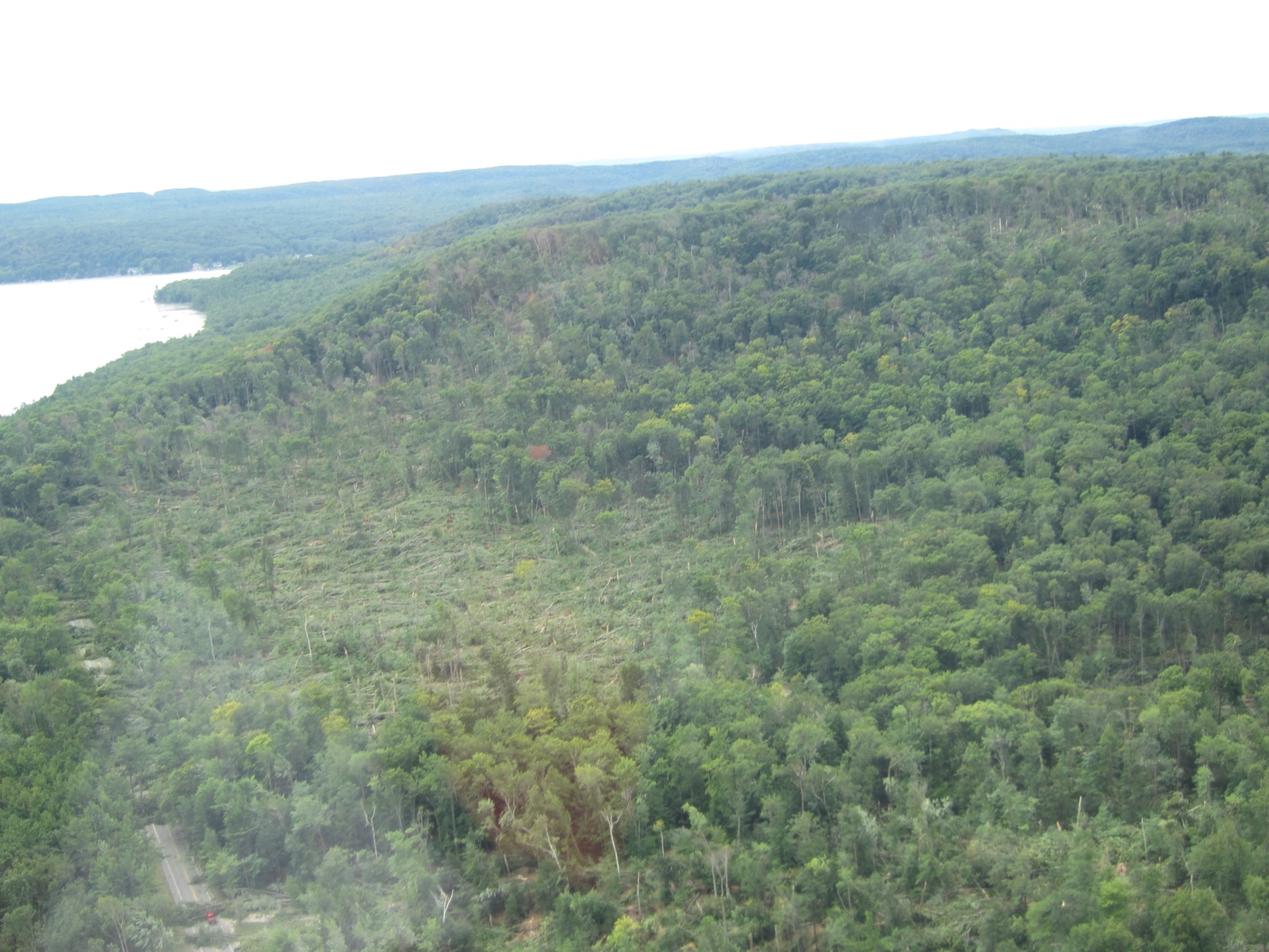 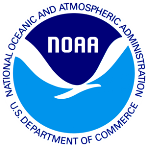 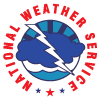 [Speaker Notes: Road into Glen Arbor]
Event Pictures
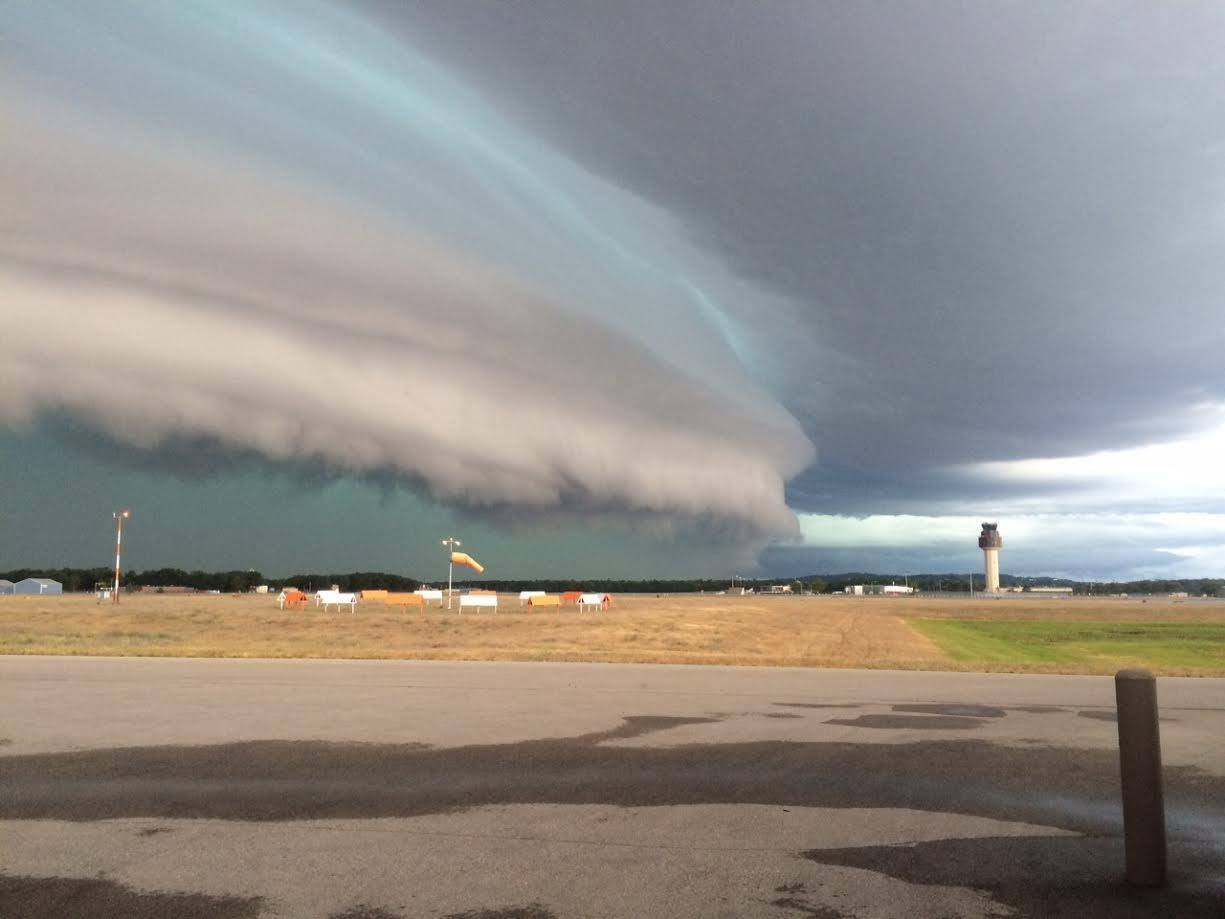 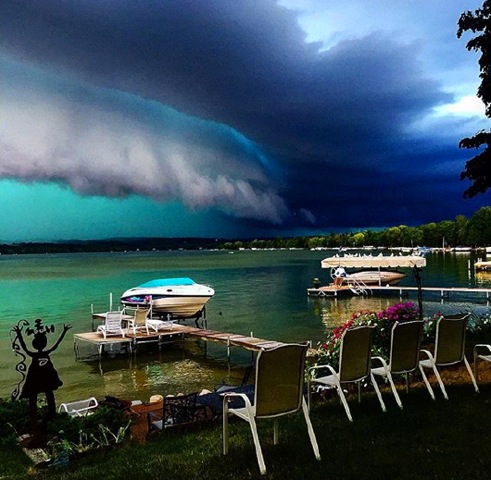 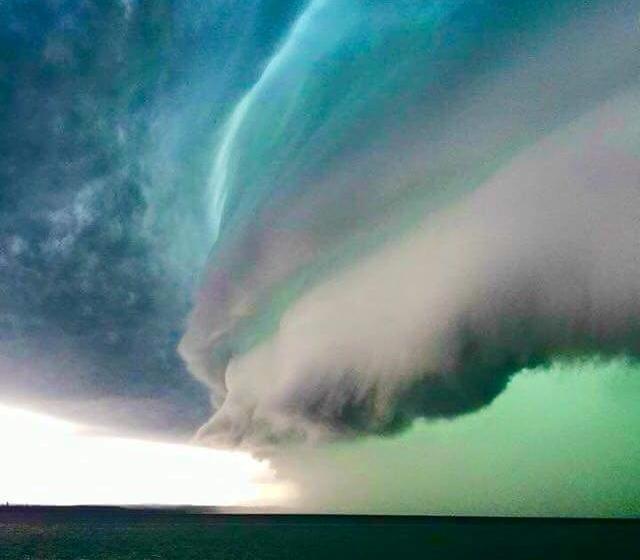 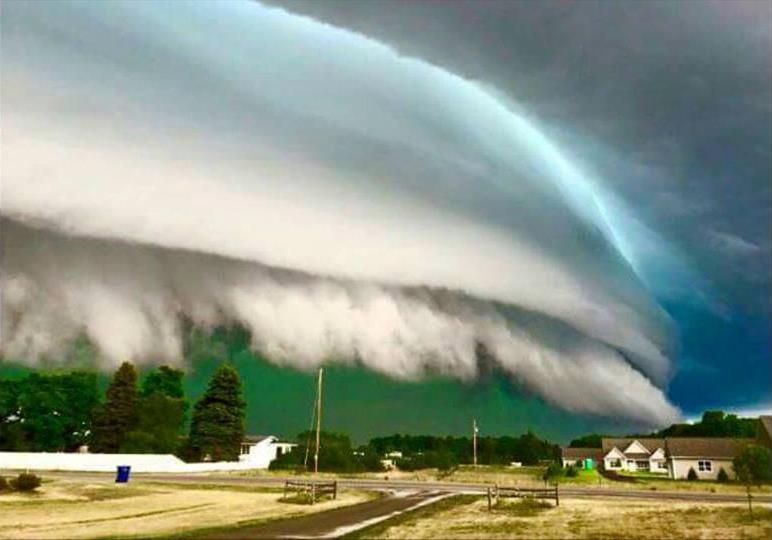 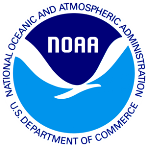 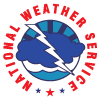 [Speaker Notes: Nice shots of the shelf cloud]
Questions?
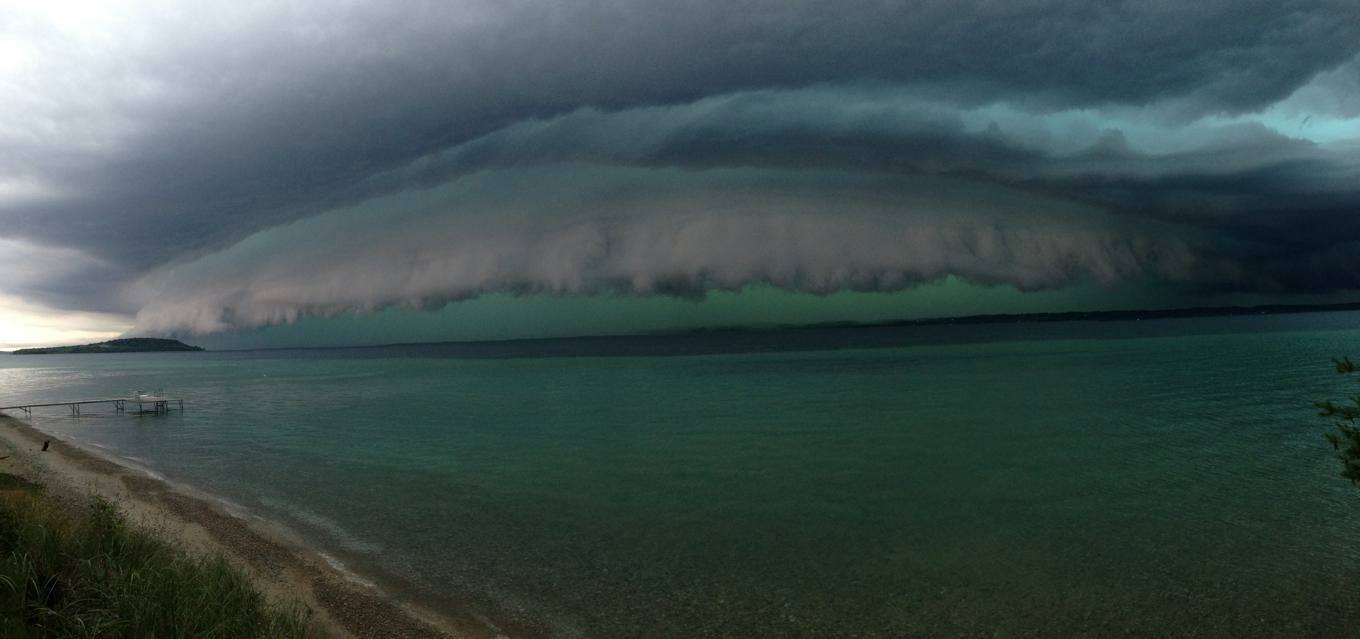 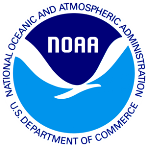 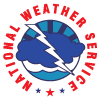 References
Schaumann, J. S., and R. W. Przybylinski. "Operational application of 0–3 km bulk shear vectors in assessing QLCS mesovortex and tornado potential." Preprints, 26th Conf. on Severe Local Storms, Nashville, TN, Amer. Meteor. Soc. Vol. 9. 2012.

Smith, Bryan T., et al. "Demonstrating the utility of conditional probabilities of tornado damage rating in the impact-based warning era." 27th Conf. on Severe Local Storms. 2014.
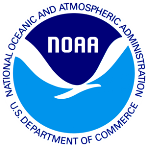 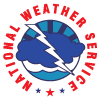